Hard X-Ray Linear Polarimetry
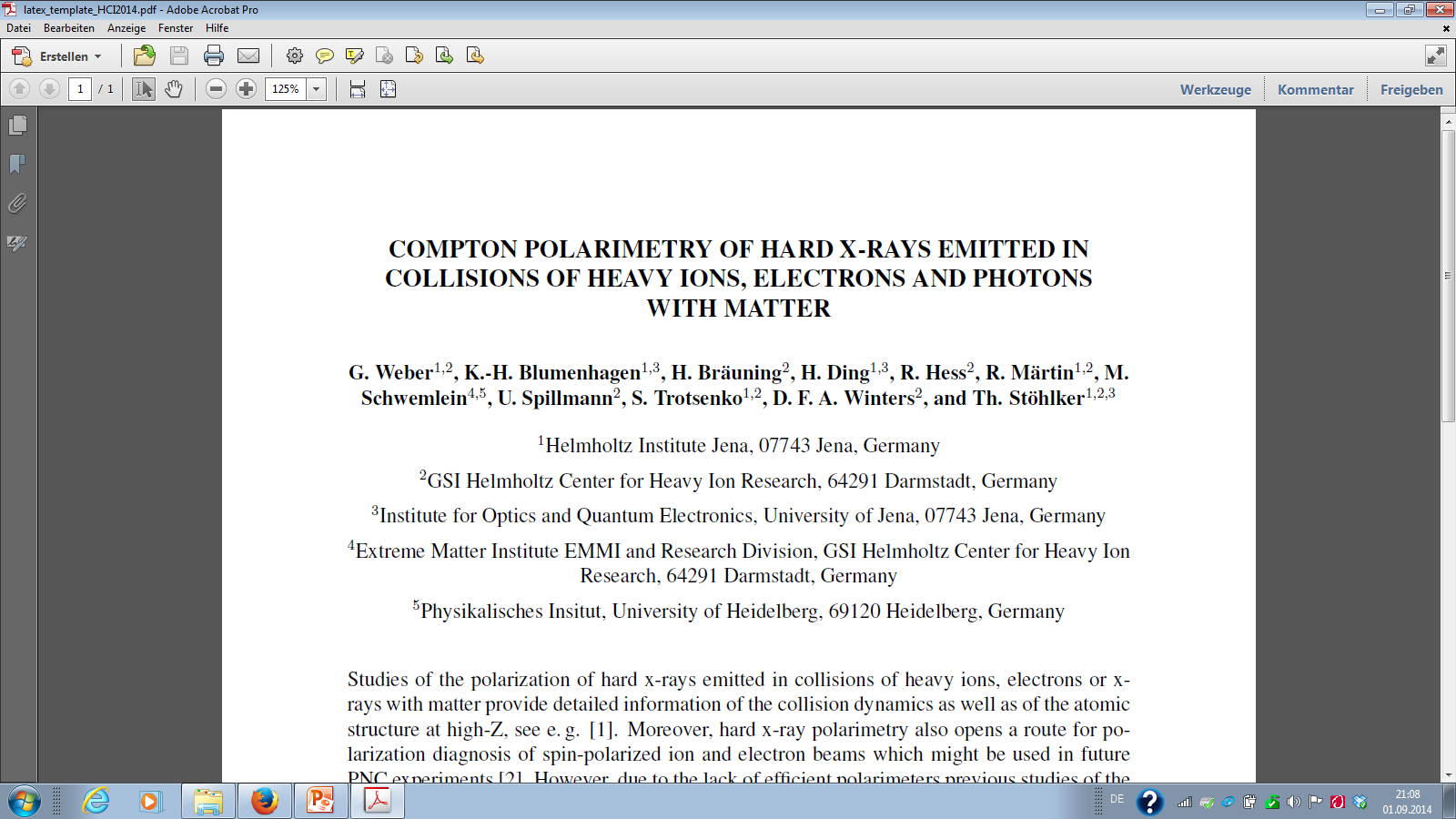 Günter Weber
Helmholtz-Institut Jena, 07743 Jena, Germany
GSI Helmholtzzentrum für Schwerionenforschung, 64291 Darmstadt, Germany
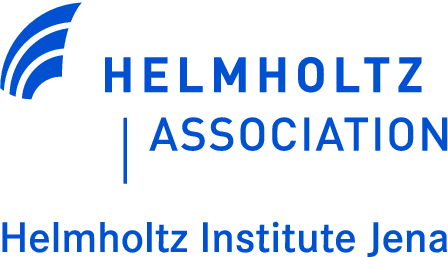 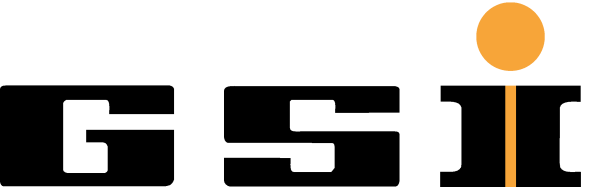 APPA @ FAIR
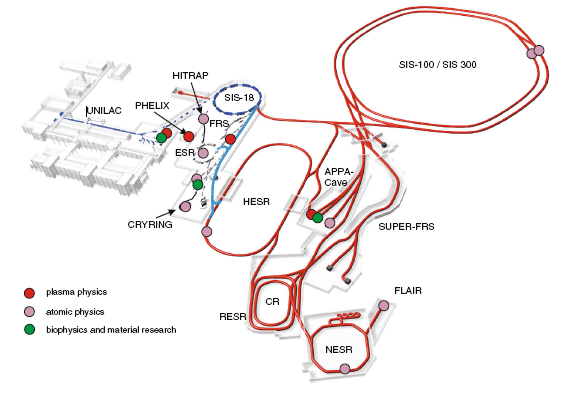 Atomic Physics:
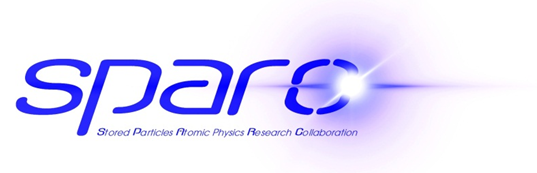 Outline of the Talk
Motivation and introduction to Compton polarimetry


Recent lineaer polarization measurements
	- Radiative electron capture (time-reversed photoionization)
	- Bremsstrahlung (spin transfer from electrons to photons)
	- U91+ Lyman-a1 (disentanglement of alignment and multipole mixing)


Summary and additional activities
General Motivation: towards “complete” measurements
Observables:

(Total) Cross section s

Angular distribution W()

Spectral distribution E

Polarization P
Ultimate goal: obtain all observables at once.

→ most stringent test of theory

→ maximum information on incident particles
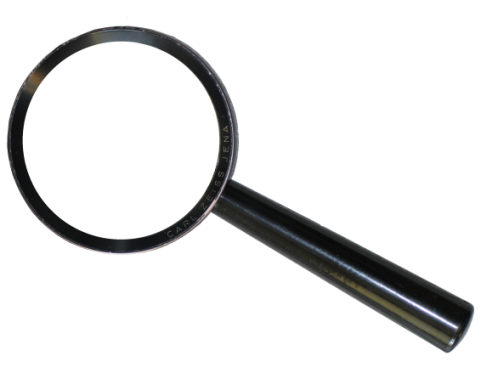 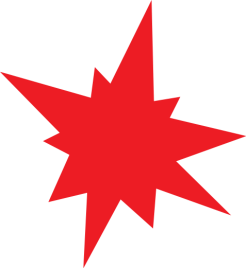 E
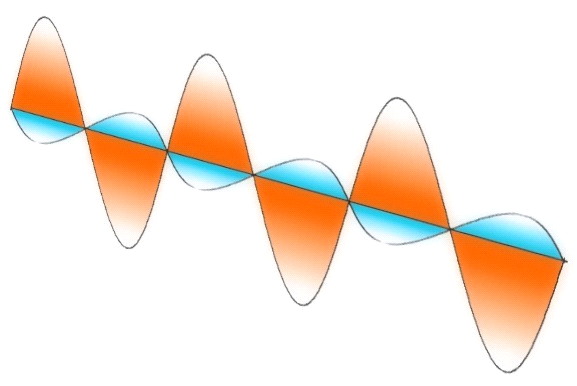 +
+
+
+
+
+
+
+
+
+
B
+
+
+
+
Bragg Reflection
Photoionization
Linear Polarization Sensitivity
Thomson/Rayleigh Scattering
j
E
Compton Polarimetry for Hard X-Rays
Compton Scattering
Liquid Crystals
Crystal Optics
Pair Production
photon energy [ eV ]
Compton
Scattering

φ
E
e-
E
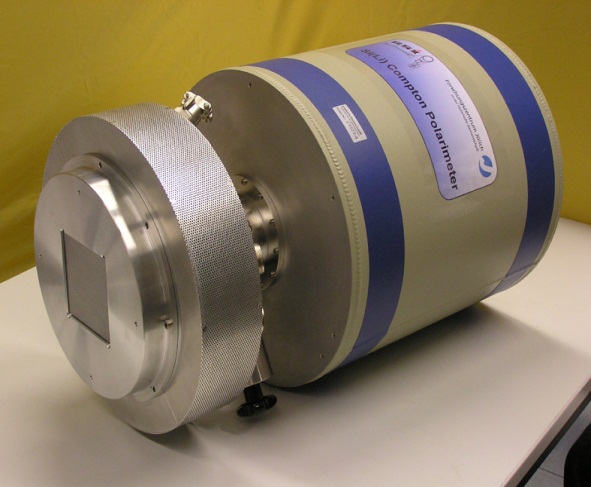 E
E
Si(Li) Compton Polarimeter developed within SPARC
Scattering process and absorbing take place inside a double-sided segmented detector crystal.
Angular distribution of scattered x-rays reflects the incident photon linear polarization.
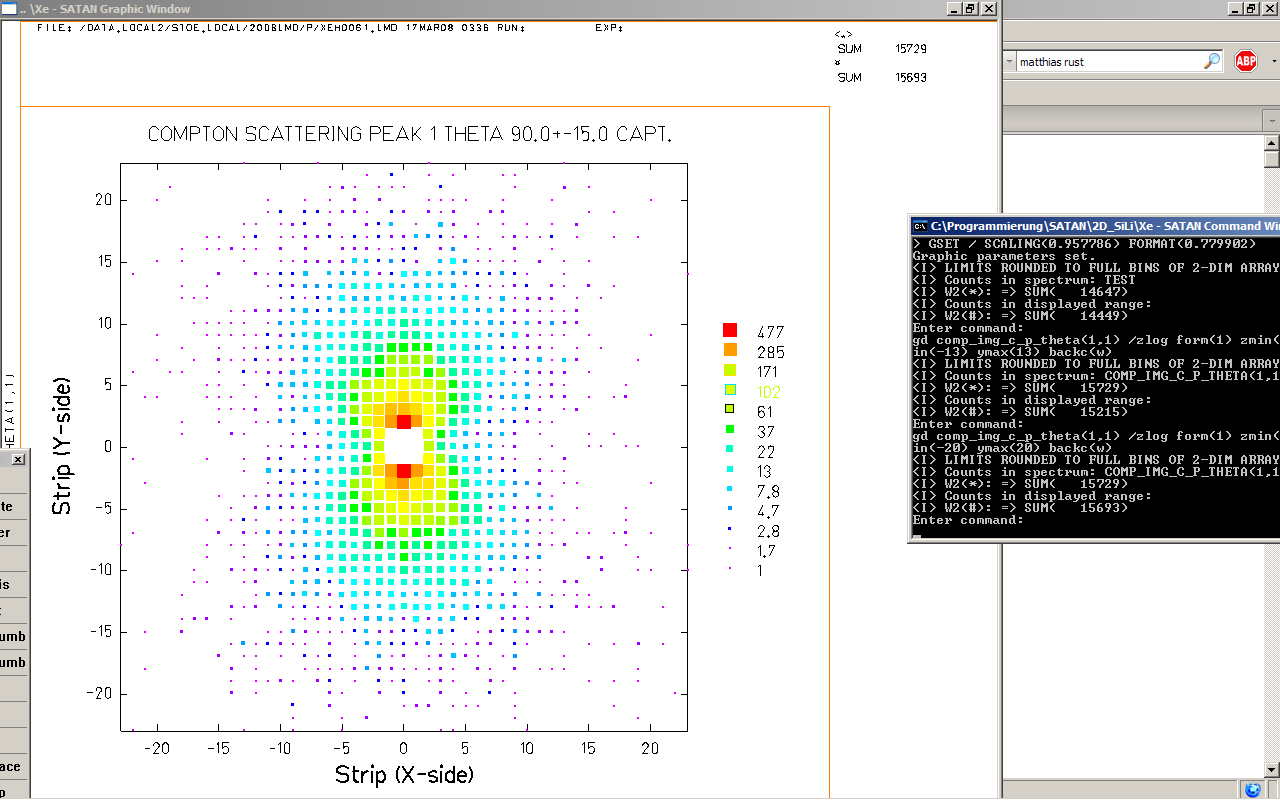 64 mm
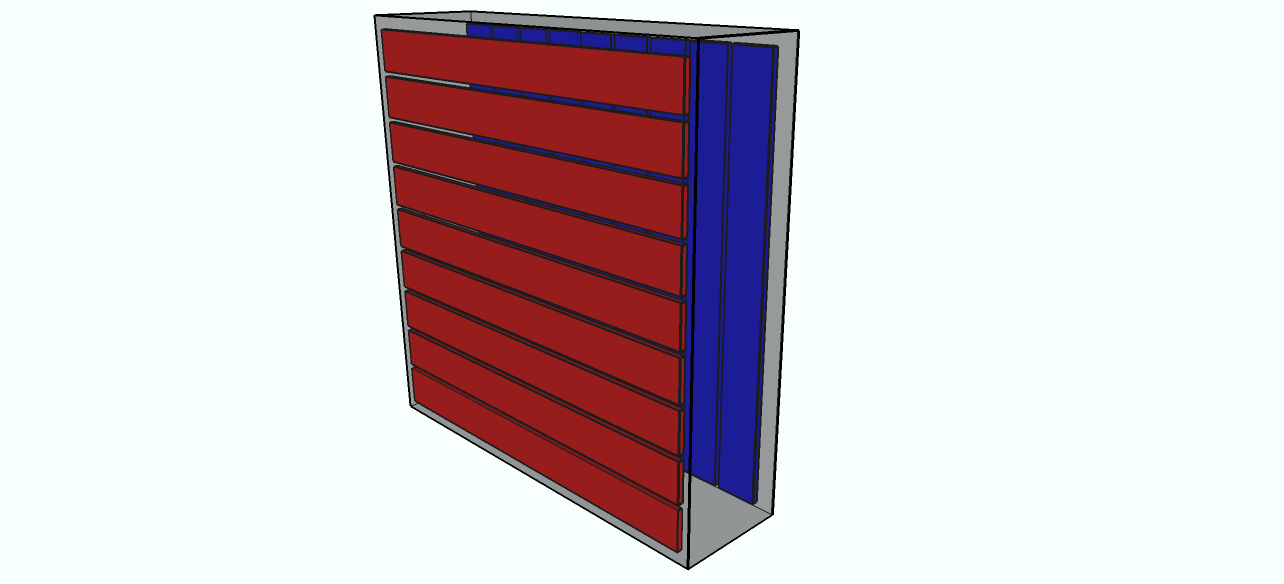 j
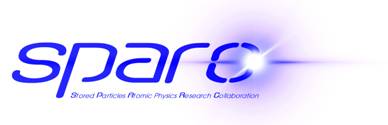 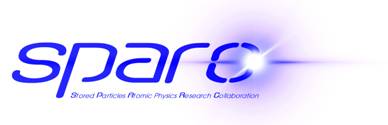 Delievered in 2008
S. Hess, Phd thesis (2010)
7 mm
L
K
Radiative Processes for Highly Charged Ions
Radiative Recombination (RR)
         Radiative Electron Capture (REC)
free-bound
e-
e-
L
Z
Continuation of RR for continuum states.
Time-reversal of photoionization.
Z
K
free-free
Bremsstrahlung
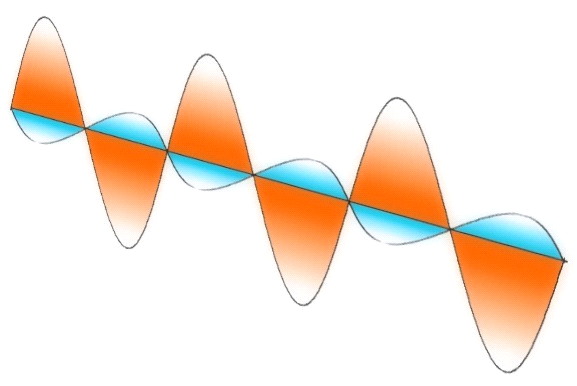 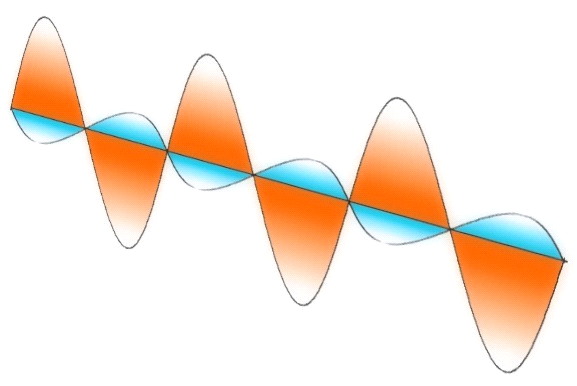 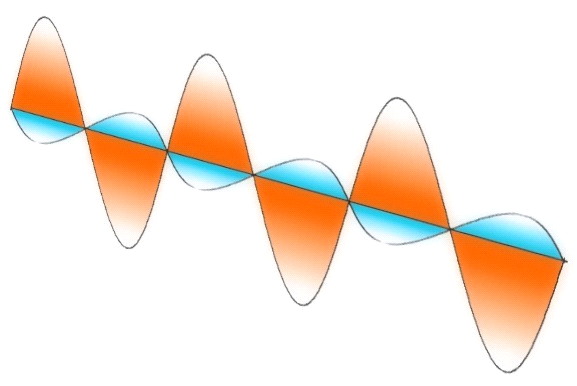 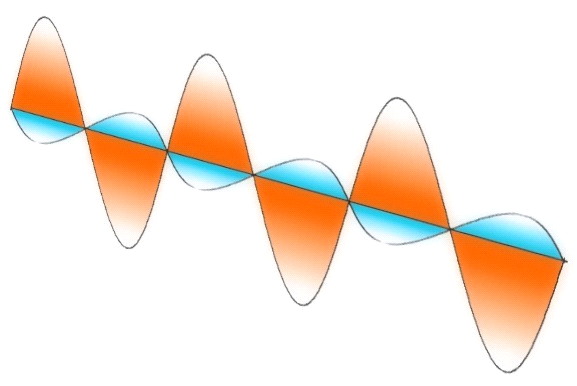 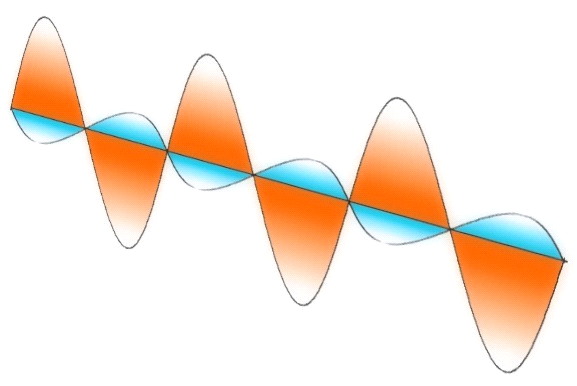 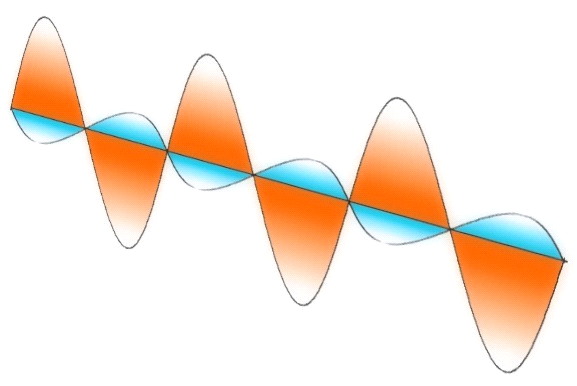 E
E
E
E
E
E
B
B
B
B
B
B
dipole
dipole
L
K
Radiative Processes for Highly Charged Ions
2p3/2
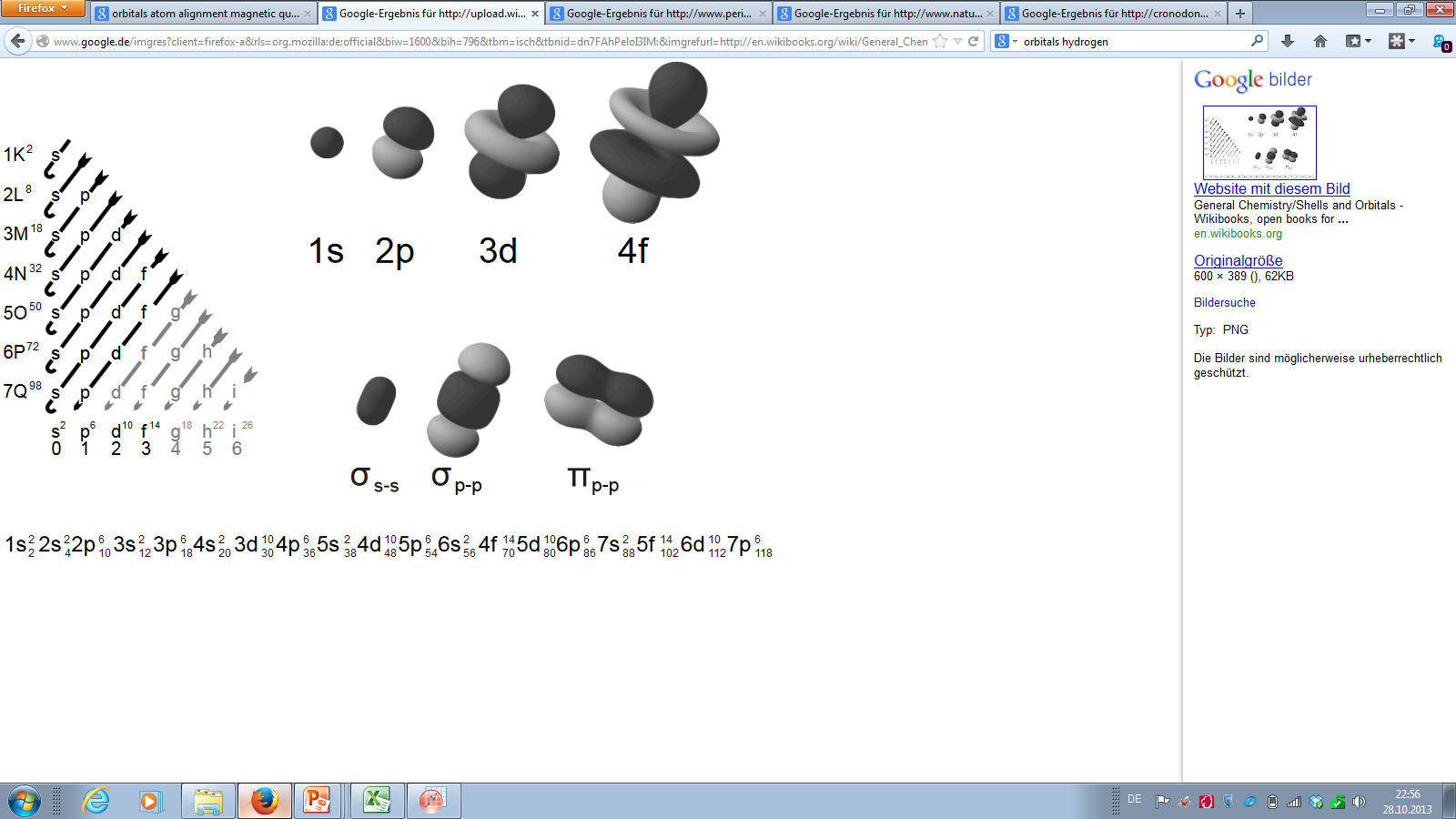 Characteristic Transitions
bound-bound
Determined by alignment of the excited state.
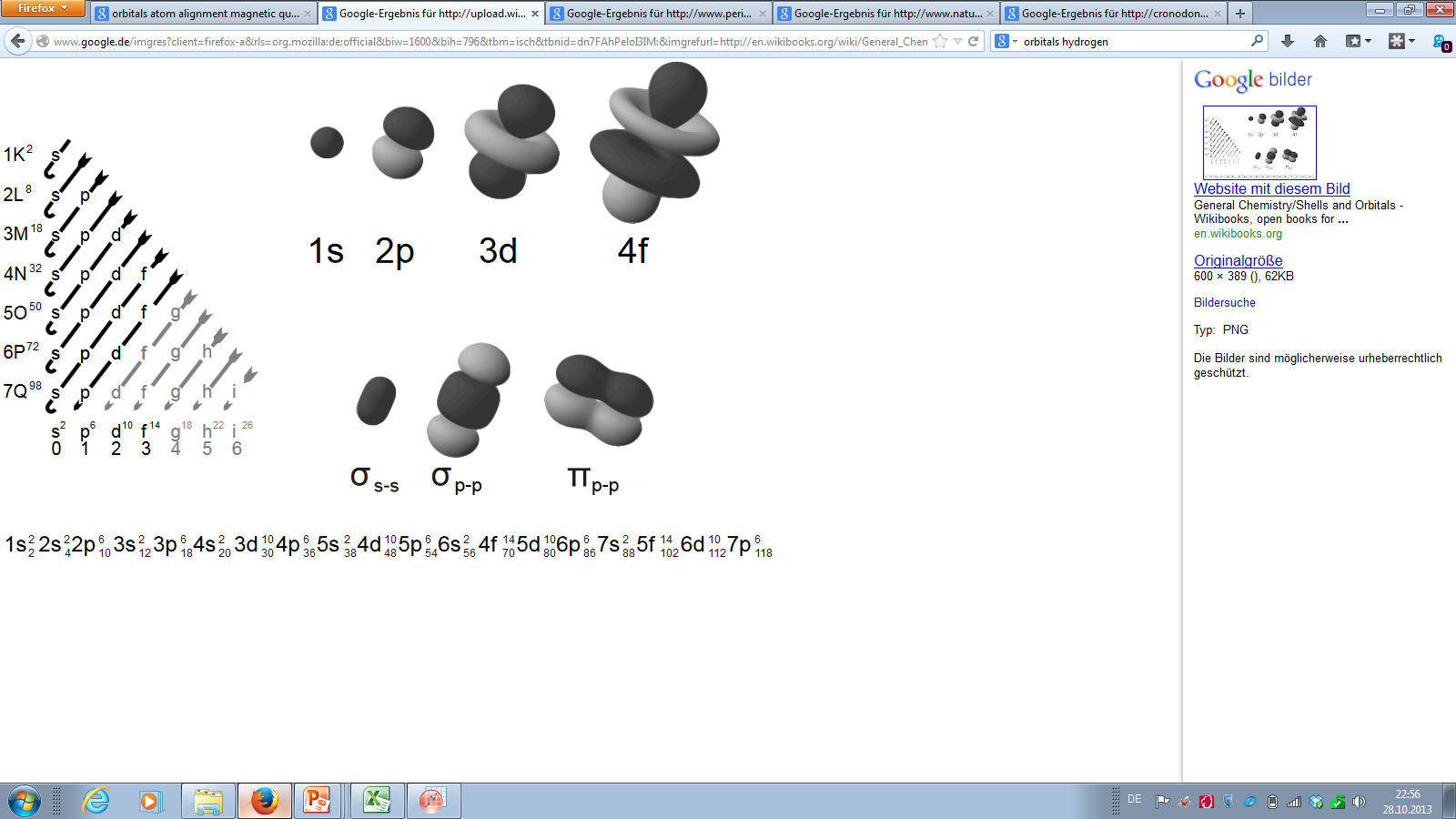 1s1/2
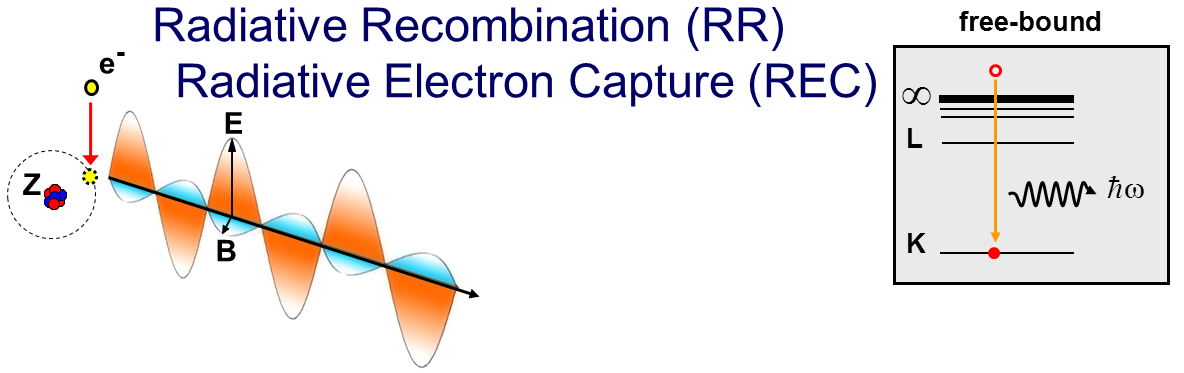 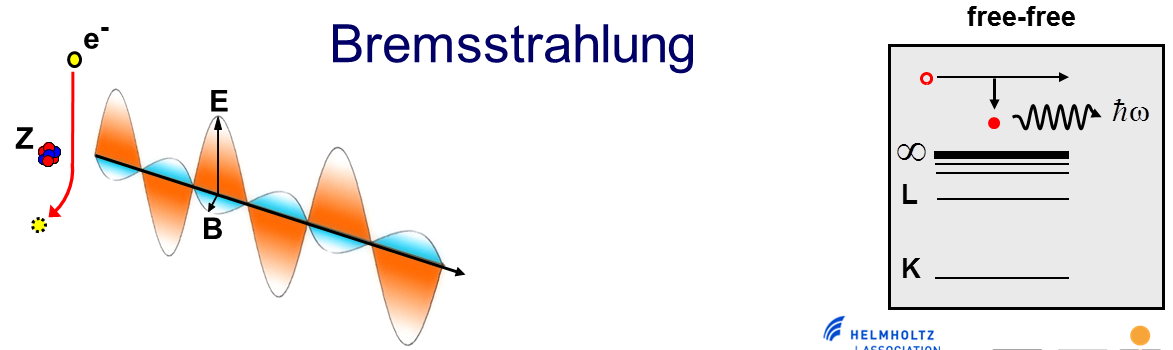 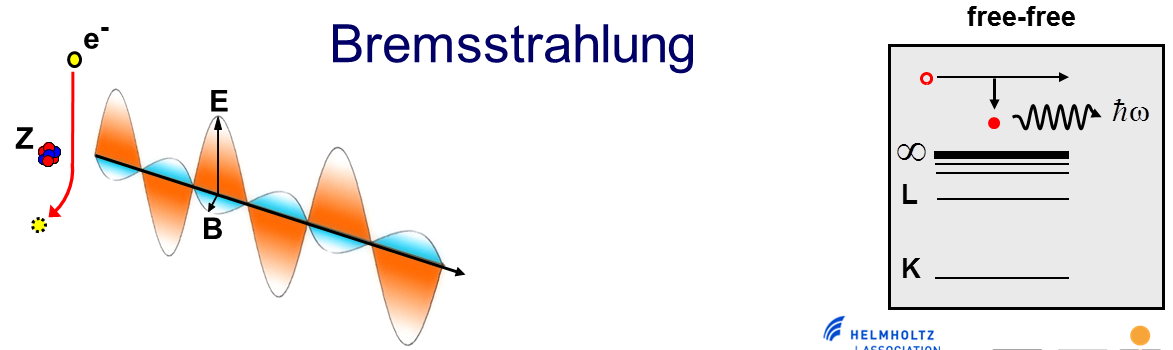 E
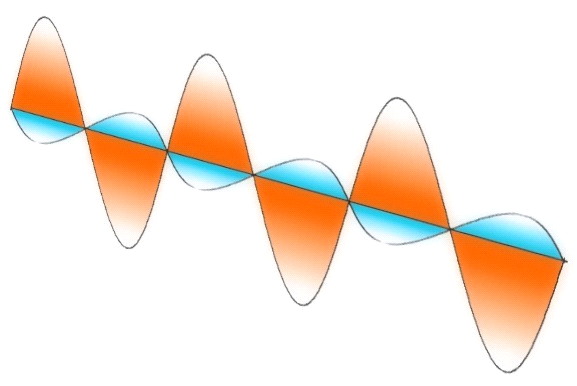 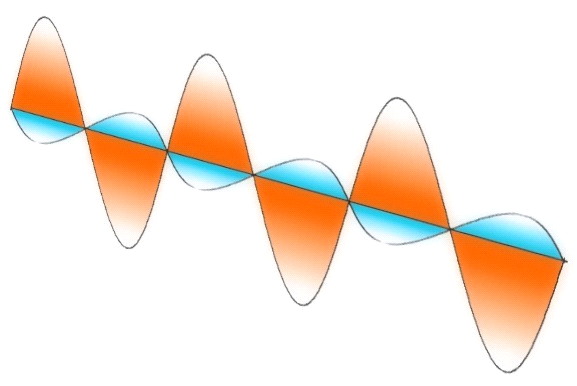 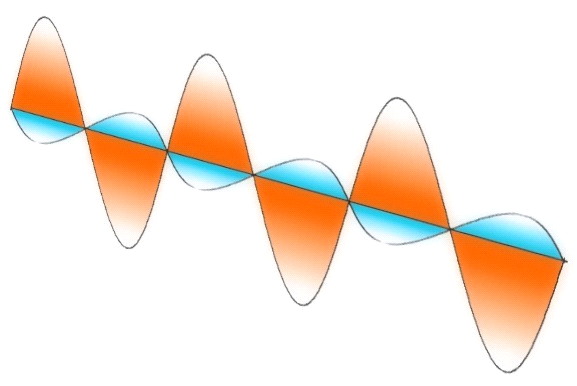 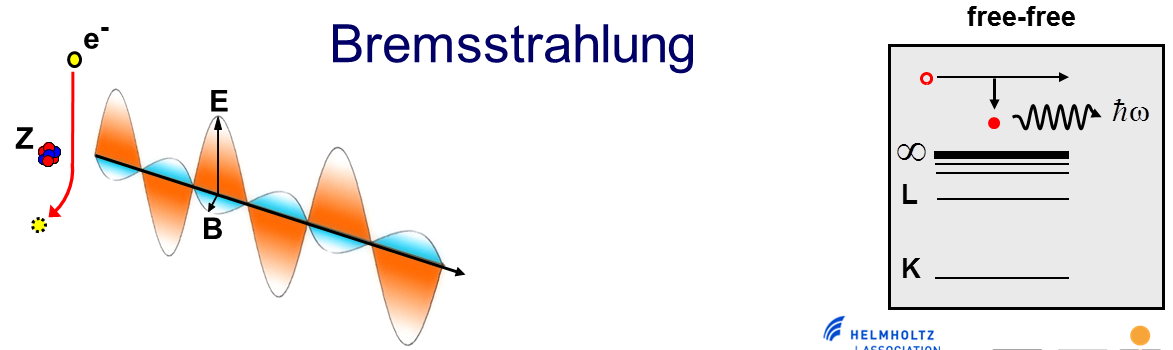 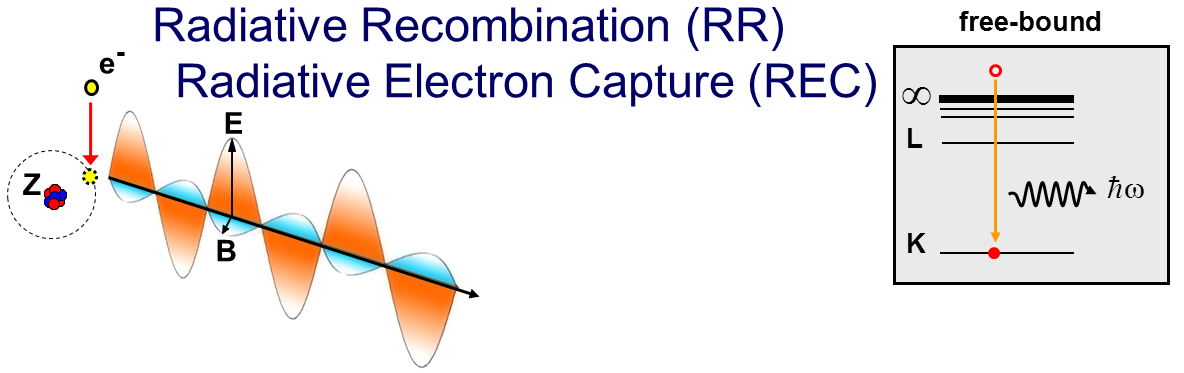 E
E
B
B
B
dipole
The Experimental Storage Ring (ESR) at GSI
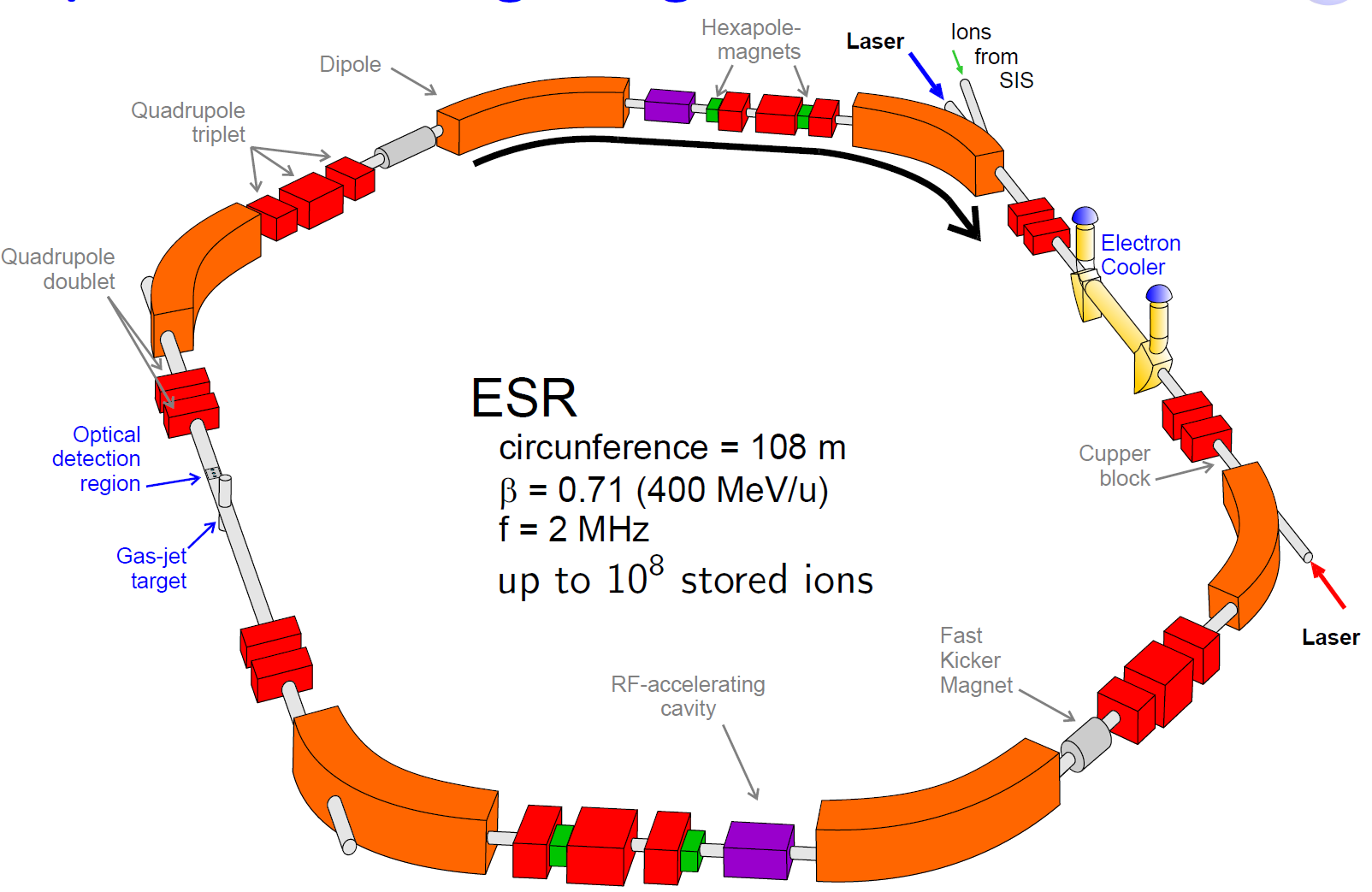 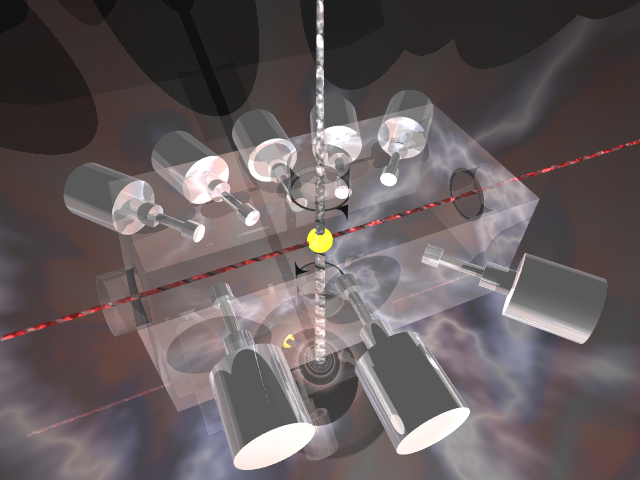 Gas Target
Ions: p+ … U92+
Intensity: up to 108 stored ions
Energy: 4 – 400 MeV/u (b=0.7)
Circumfence: 108 m
Frequency: up to 2 MHz
Ion Beam
Internal Gas Target
1. Radiative Electron Capture
U91+
Radiative Recombination
(inverse photoeffect)
EKIN
L-REC
L
K-REC
K
Radiative Electron Capture Studies (REC) at the ESR Gas Target
Gas Target
H
U92+
Projectile Ion
sin2 θ angular distribution

 100% linear polarization
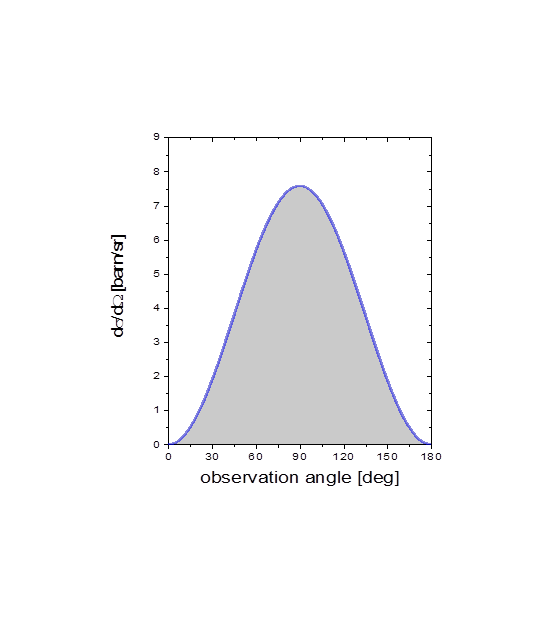 1
100%
Non-relativistic
scenario
Cross section dσ/dΩ
Polarization
0
new Si(Li) polarimeter (> 1000 pixels)  S. Hess (2010), H. Ding (2014)
K-REC polarization measurements
mid-Z
high-Z
Photoeffect:

Electron is emitted into the B-field direction
Xe54+ → H2 @ 150 MeV/u
U92+ → N2, H2
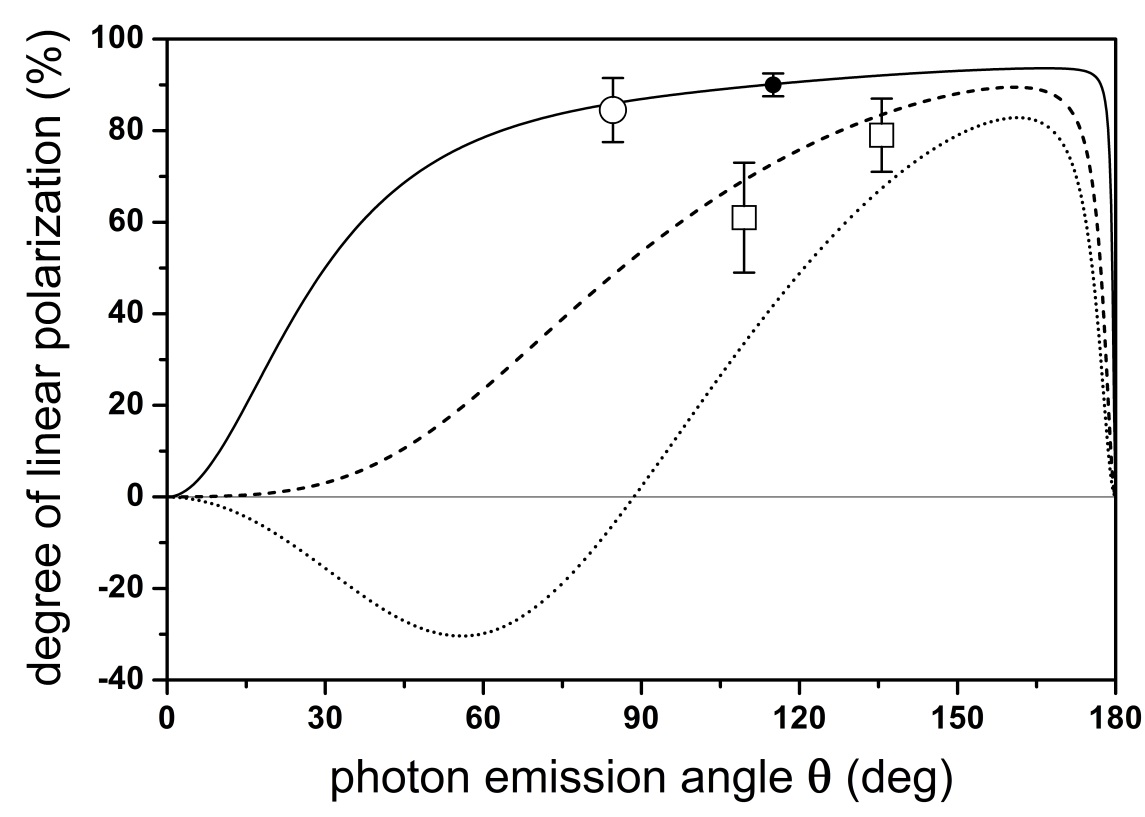 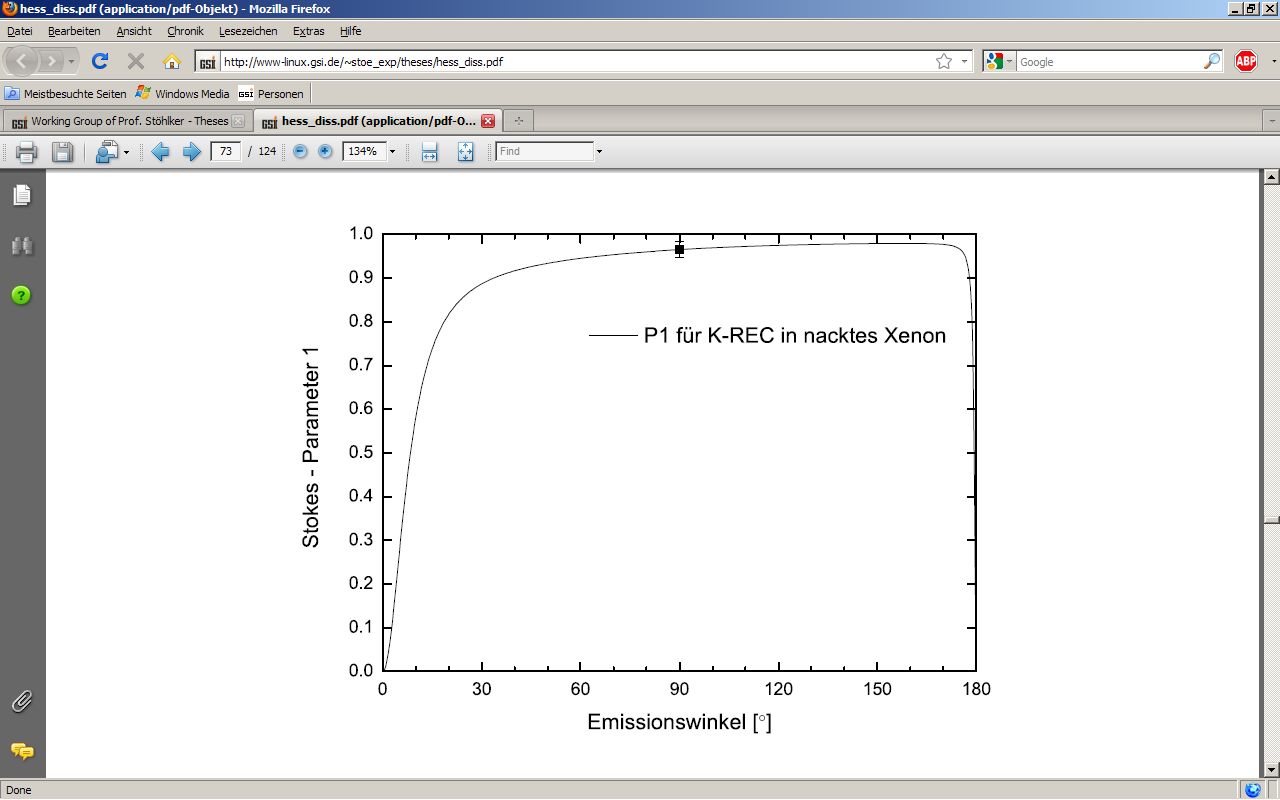 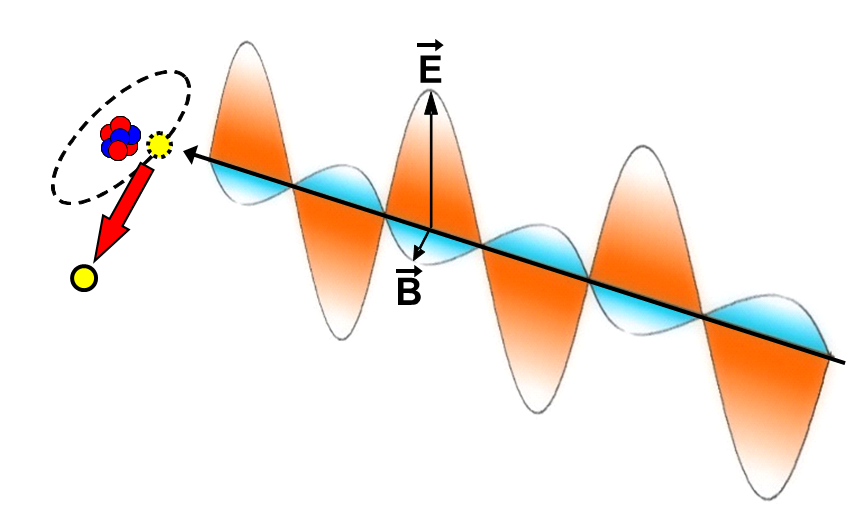 100 MeV/u
400 MeV/u
800 MeV/u
preliminary
preliminary
Necessary ion energy range will become experimentally accessible at the HESR at FAIR.
Observation angle ( deg )
Photon emission angle ( deg )
16 pixel Ge(i) detector  S. Tashenov et al., PRL 97 (2006)
(manuscript in preparation)
2. Bremsstrahlung Studies
Polarization of electron-nucleus bremsstrahlung
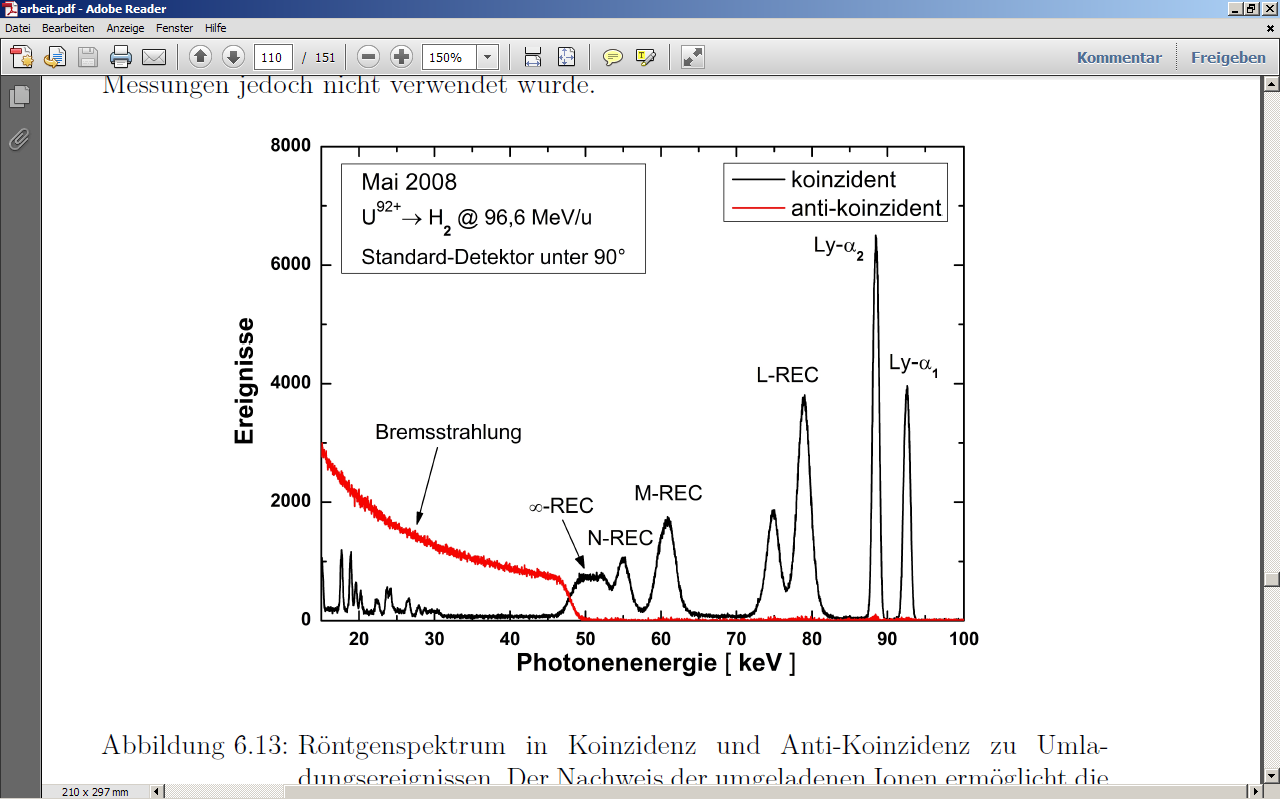 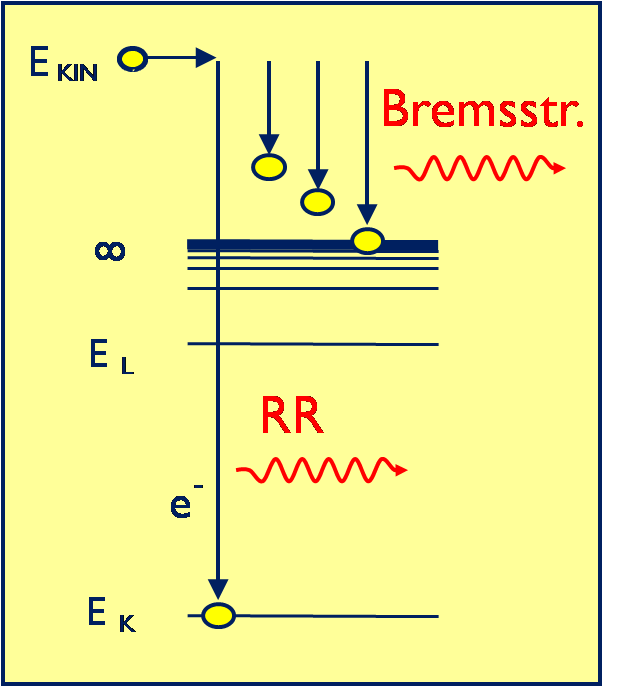 preliminary
Unique advantages at storage rings:

 no screening effects (bare projectile)

 electrons from the tip region can be observed
(manuscript in preparation)
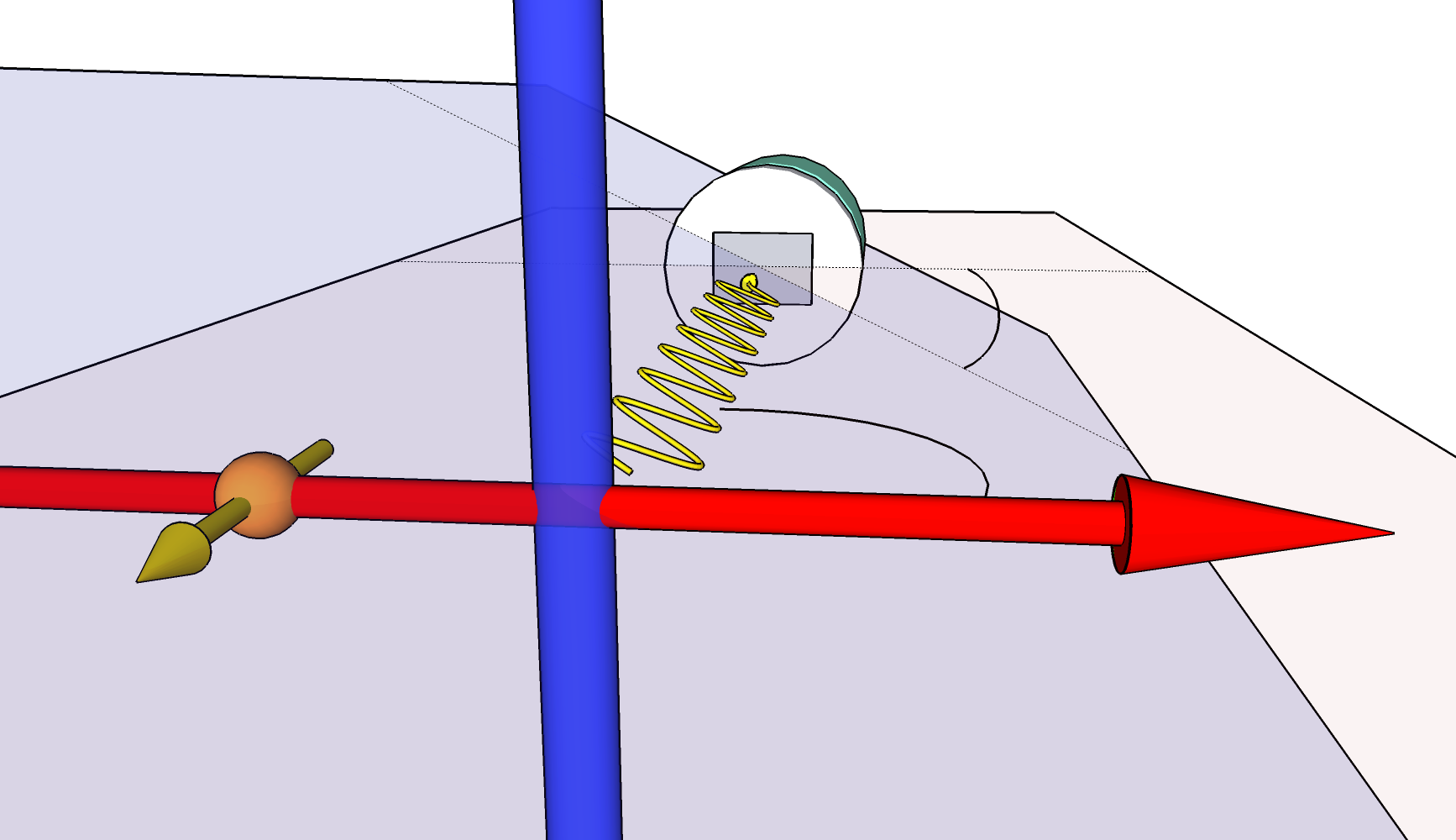 E
E
polarized ion beam
Probing spin-polarized particle beams
by means of Compton polarimetry
Collision symmetry broken:Rotation of scattered photon distribution
target
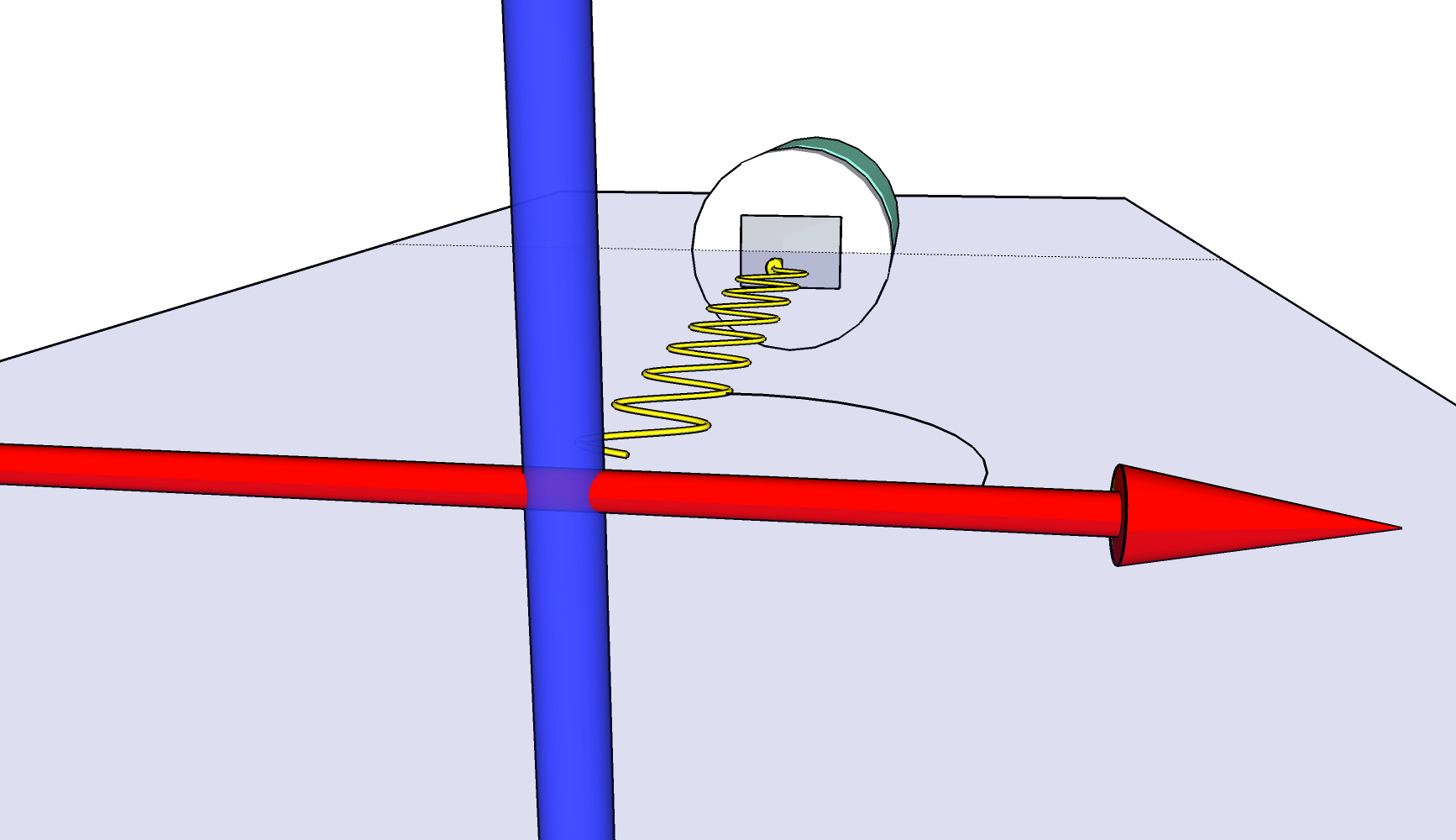 reaction plane
unpolarized ion beam
Polarized collision system:

Orientation of photon polarization depends on the spin polarization of the colliding particles.
Unpolarized collision system:

Emitted photons are polarized along the reaction plane.
→ Polarization transfer from particles to photons

→ Spin diagnostic !
Proposed for the RR process intospin-polarized ions: A. Surzhykov et al., PRL 92 (2005)
Test case: Spin-Transfer in Electron-Atom Bremsstrahlung
→ unpolarized versus transversely polarized electrons
100 keV e-→ Au @ 130 deg
Unpolarized electrons
Kα
Kβ
Transversely 
polarized electrons
Reconstructed Compton events
R. Märtin et al., PRL 108 (2012)
See also: S. Tashenov et al., PRL 107 (2011)
Photon energy: 92.5 ± 3 keV
3. Lyman-a1 Transition in U91+
Radiative Recombination
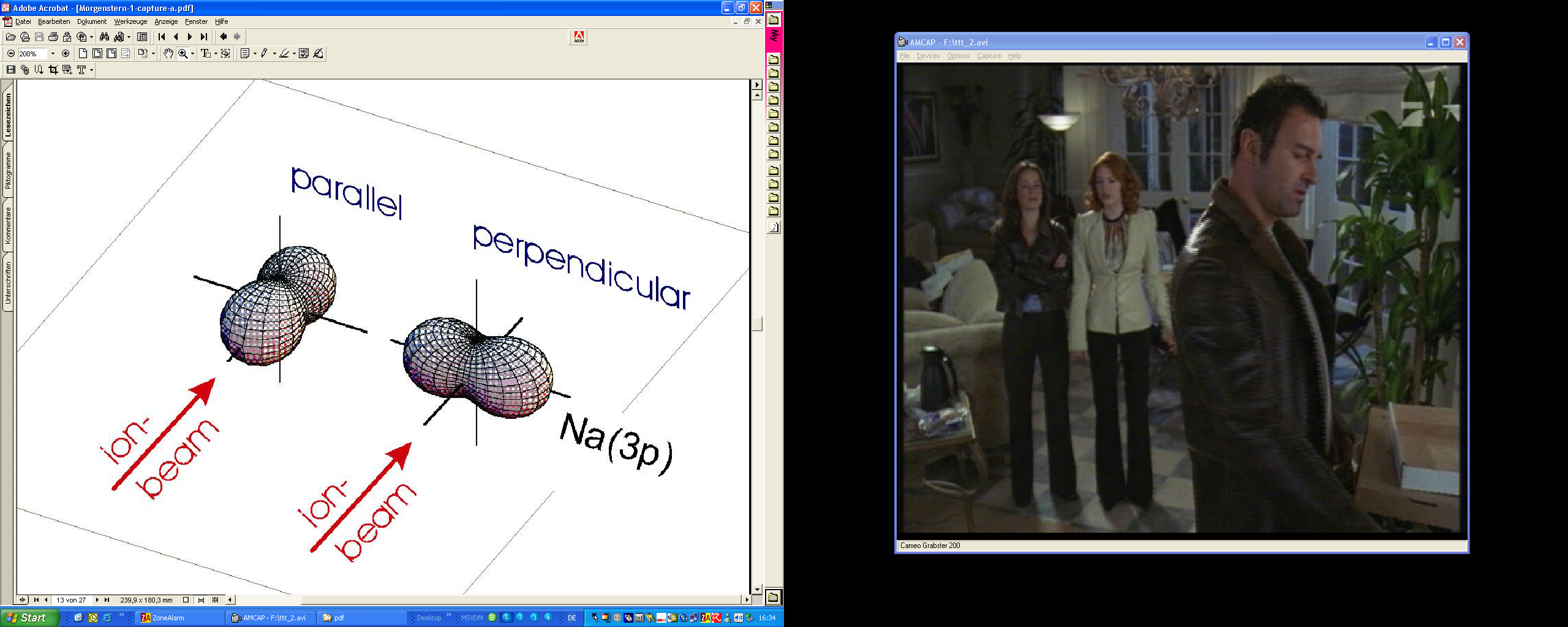 EKIN
µ=±1/2
L-REC
L
µ=±3/2
K
Collision axis
Alignment Studies at the ESR Gas Target:
2p3/2 Population by Radiative Electron Capture into bare Ions
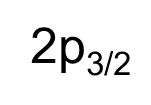 L-REC
Non-statistical population of magnetic substates.
=+3/2
2p3/2
=+1/2
=-1/2
=-3/2
Alignment parameter for the 2p3/2 state:
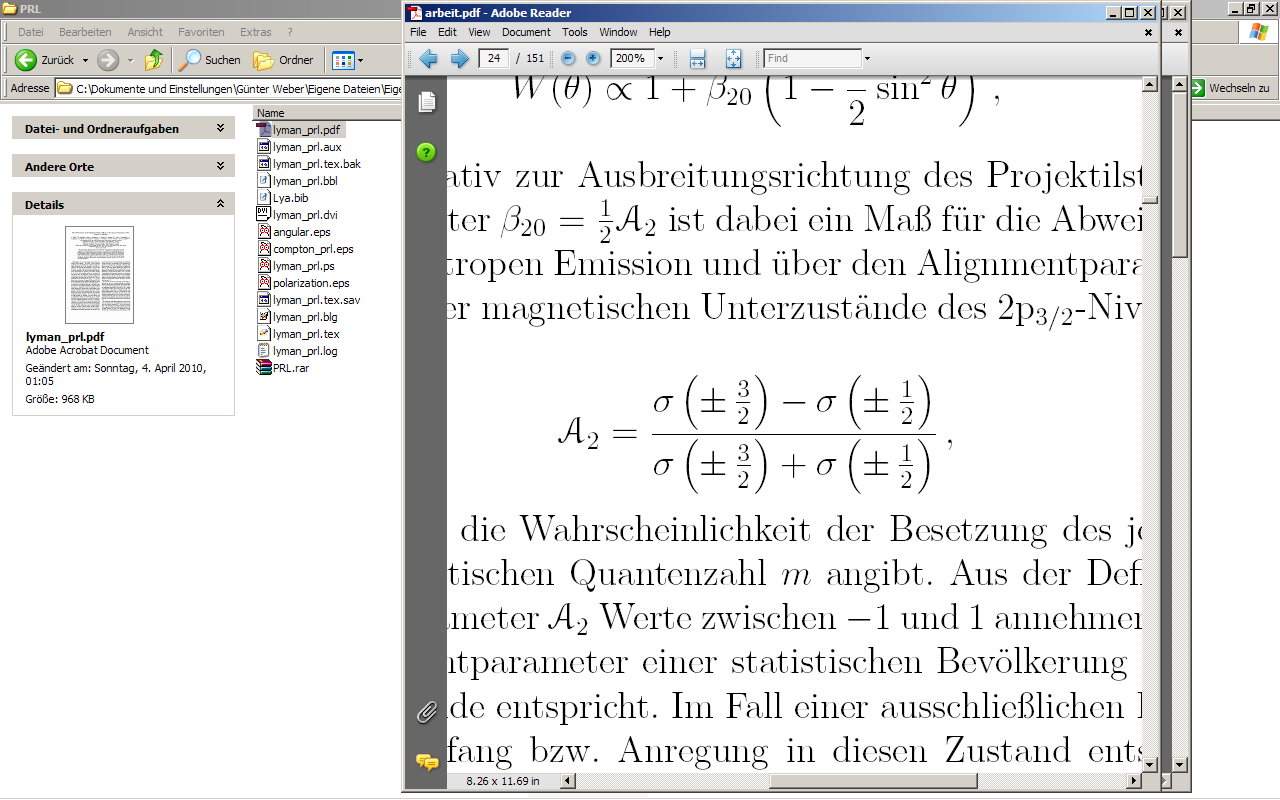 Alignment Parameter
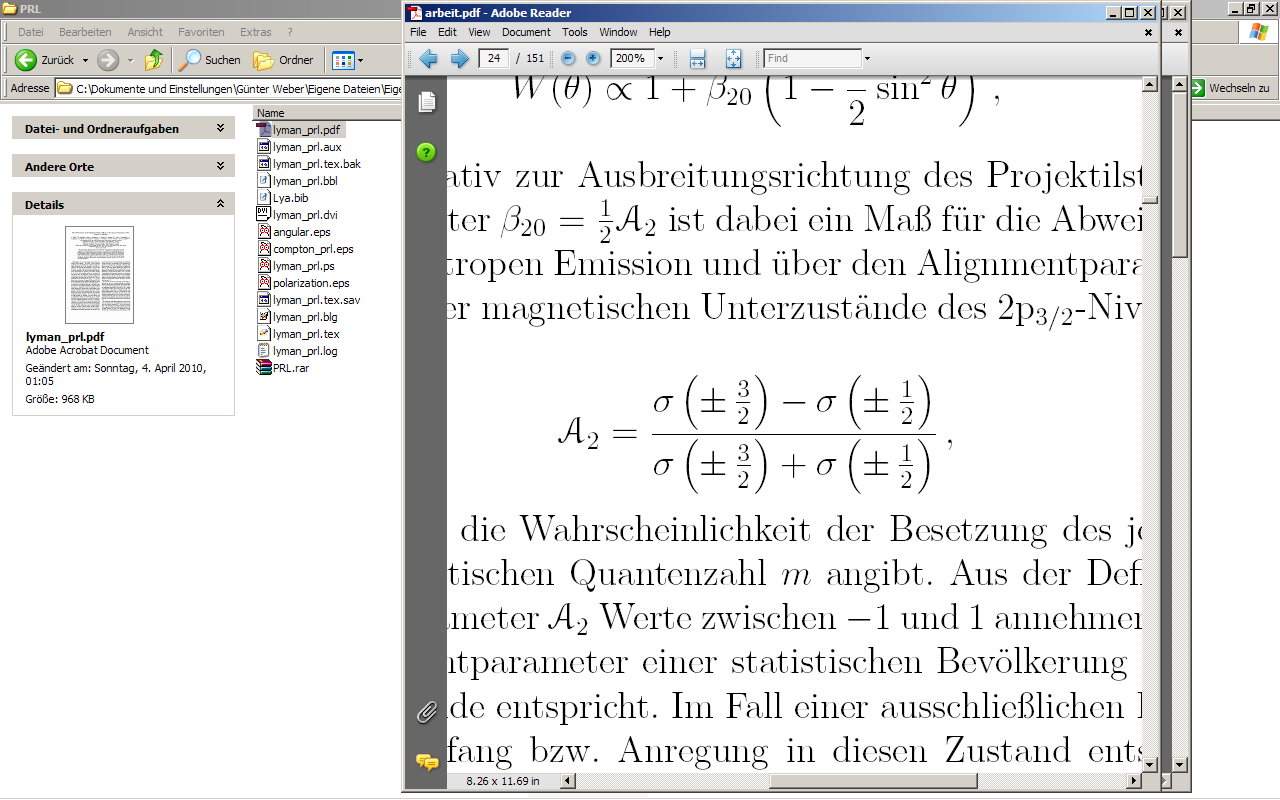 Alignment analysis by decay photon spectroscopy:
Angular Distribution and Linear Polarization
What is it good for? The alignment parameter reveals subtle details of the population process of an excited HCI state.

Breit interaction in electron impact excitation	


Dielectronic recombination in Be-like sytems


Coherence in time-reversed photoeffect (REC)
µ=+3/2
µ=+1/2
µ=-1/2
µ=-3/2
2p3/2
C. J. Bostock et al., PRA 80 (2009)
A. Gumberizde et al., PRL 110 (2013)
Lyman-1
S. Fritzsche et al., PRL 103 (2009)
Z. Hu et al., PRL 108 (2012)
1s1/2
S. Tashenov et al., PRL 113 (2014)
Note: Emission characteristics fully determined by A2 and observation angle .
Non-statistical population of the magnetic sublevels (non-zero A2)
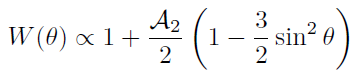 Anisotropic emission pattern:
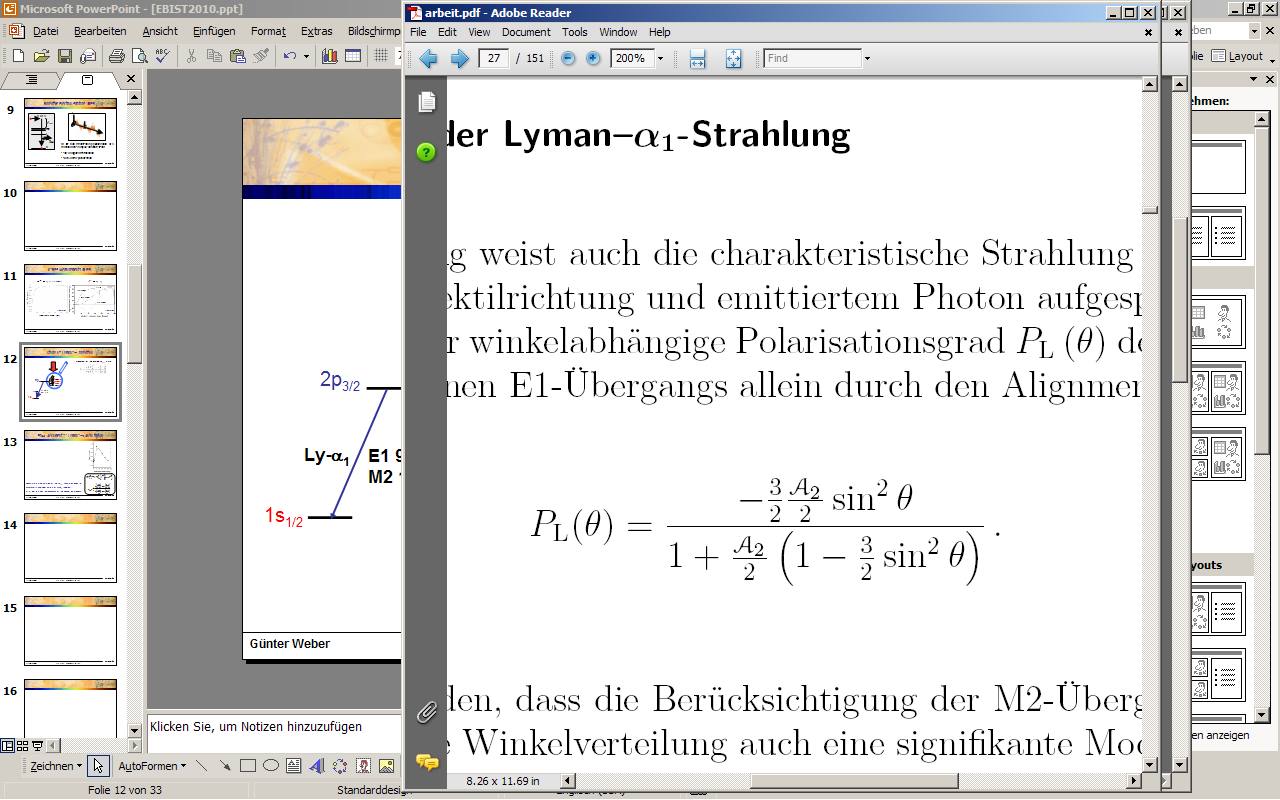 Non-vanishing linear polarization:
So far only E1 - what about higher multipoles at high Z?
Z scaling for transitions in H-like ions:
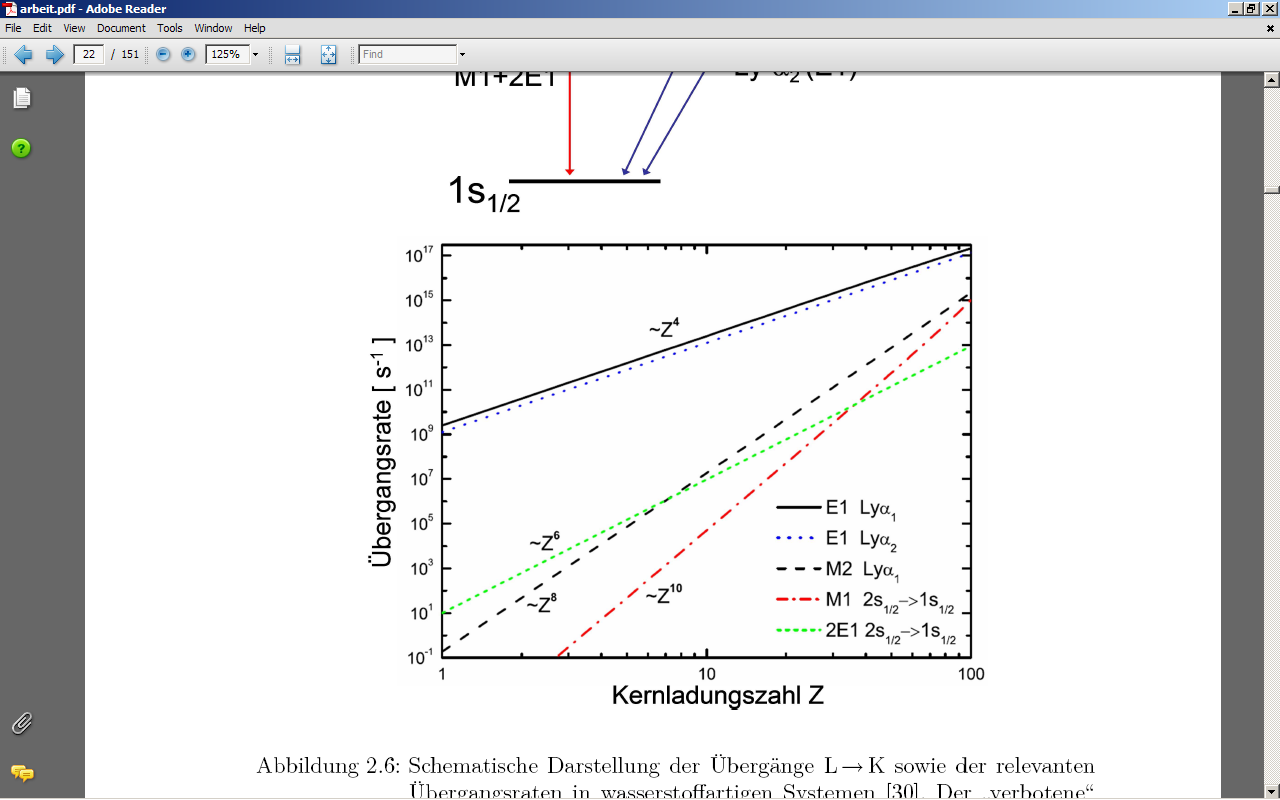 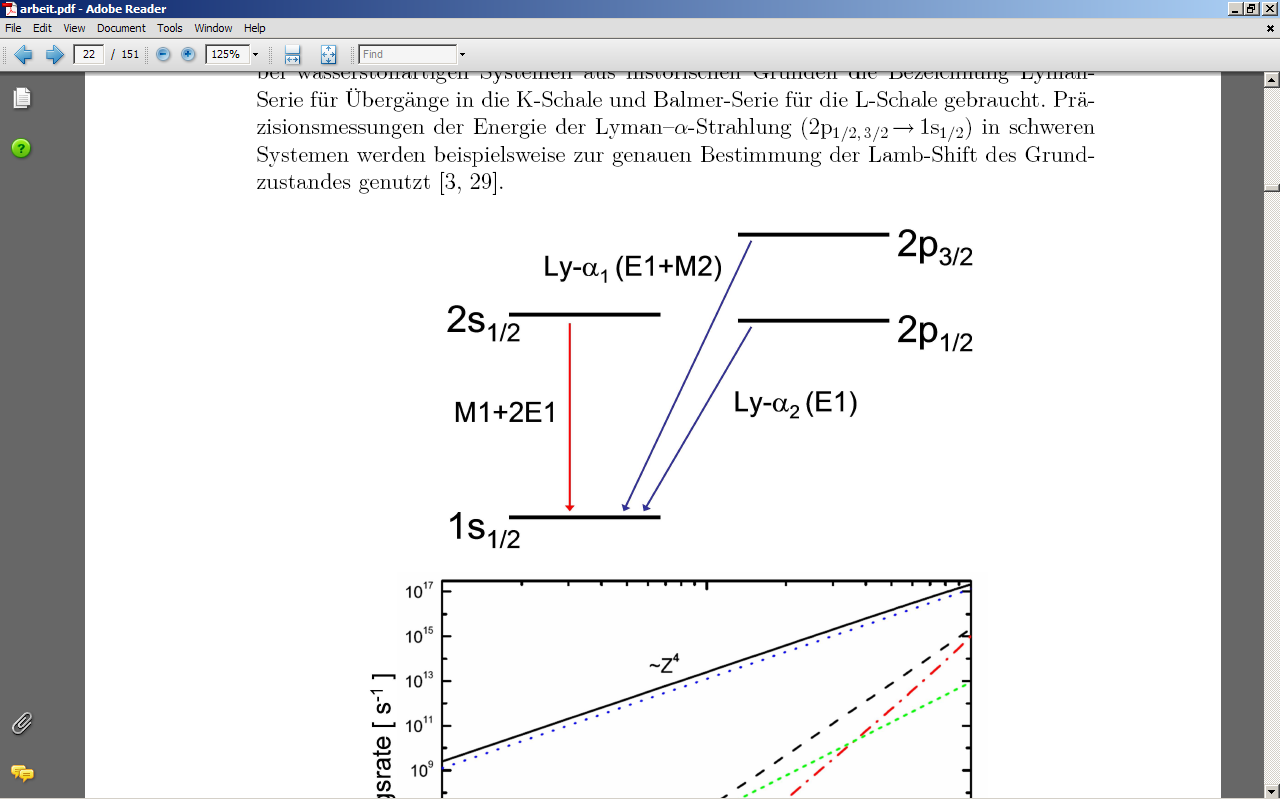 Transition rate [ s-1 ]
Nuclear Charge Z
In high-Z systems higher-order multipole transitions come into play.
U91+ Lyman-a1 ® E1 ~ 1016 s-1, M2 ~ 1014 s-1
E1-M2 interference:
Enhanced Lyman-a1 Anisotropy in High-Z ions
Lyman-a1 angular distribution:
E1 + M2
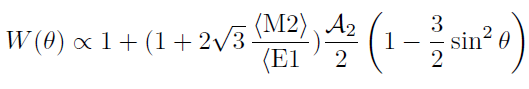 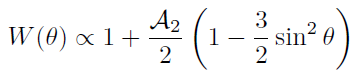 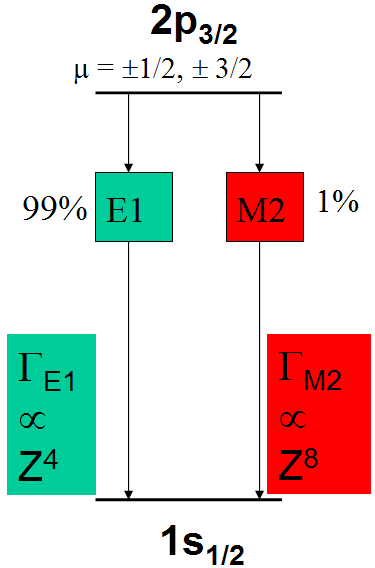 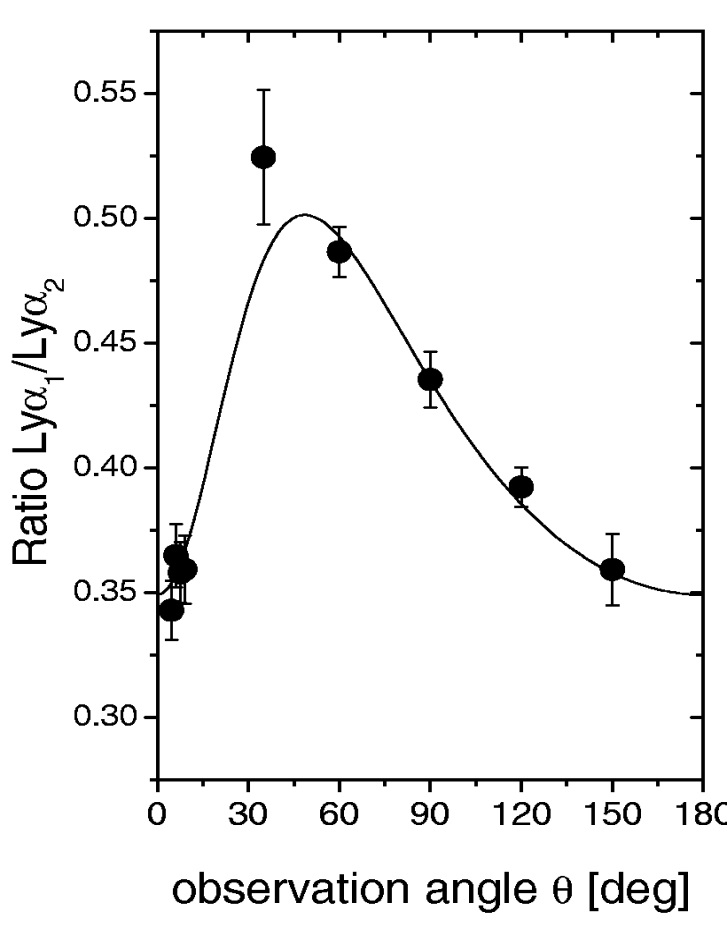 E1 transition only
A. Surzhykov et al., PRL 88 (2002)
Th. Stöhlker et al., PRL 79 (1997)
Interference between the E1 and the M2 decay branch lead to an increased anisotropy of the Ly-a1 emission pattern.
So-called “Multipole Mixing”
is well-known for nuclear transitions.
E1 only
Degree of linear polarization:
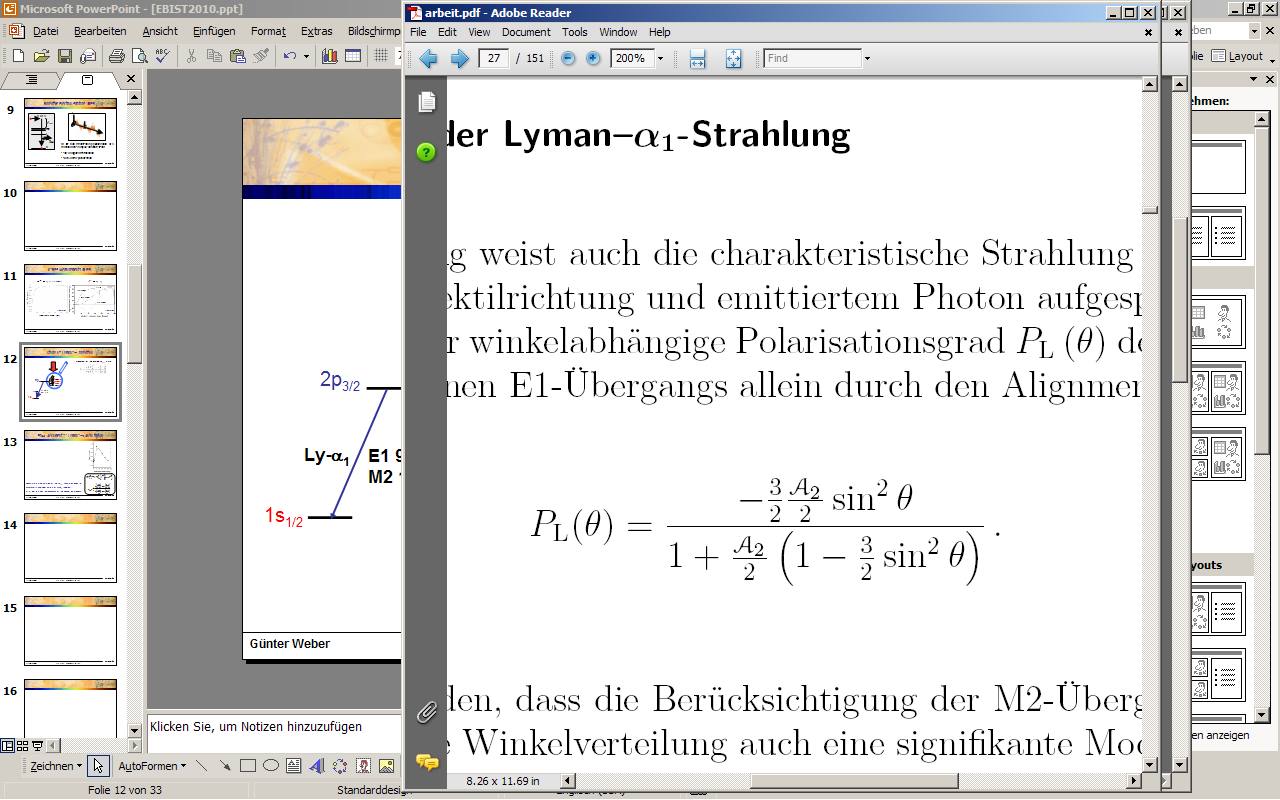 E1 & M2
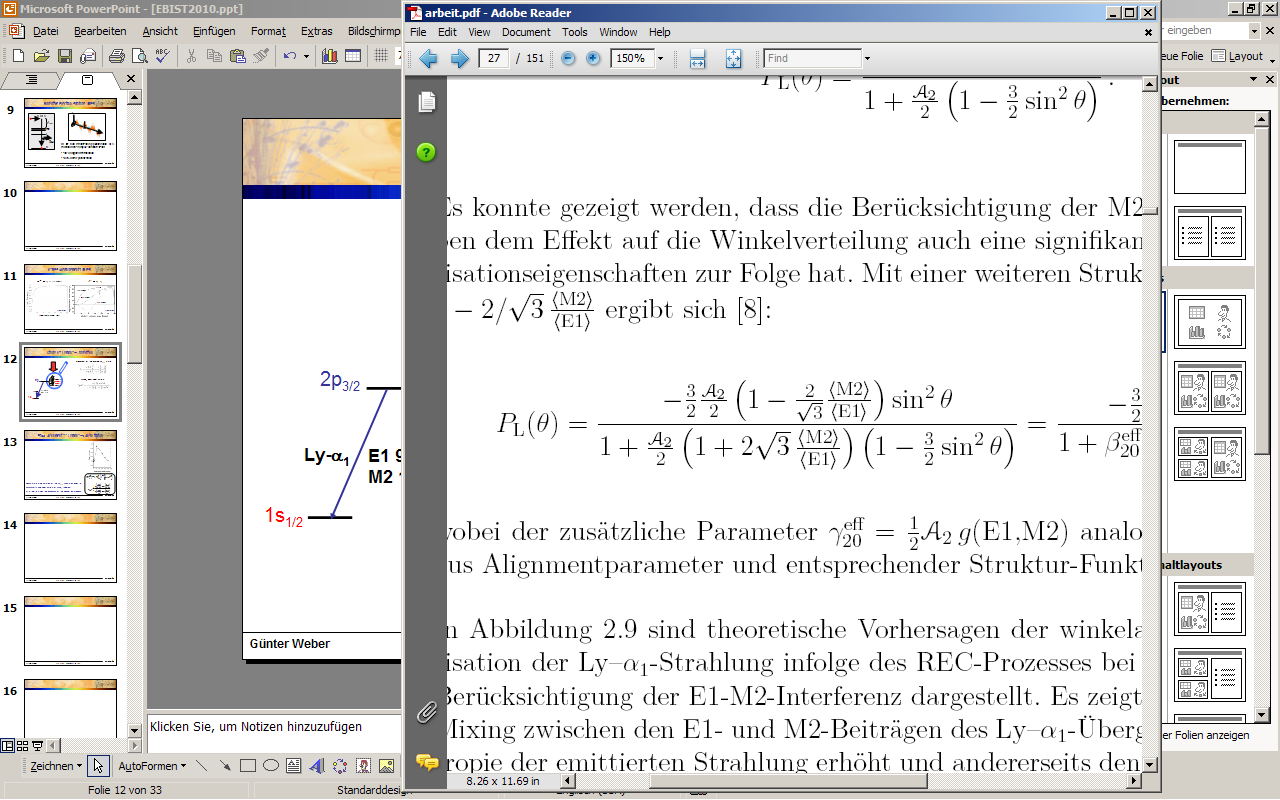 E1-M2 interference:
Decreased Lyman-a1 Linear Polarization in High-Z Ions
Exact relativistic calculations by A. Surzhykov:


E1-M2 interference in Ly-a1 leads to
Increased Anisotropy
Decreased Polarization
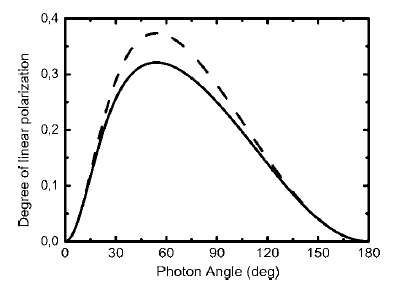 A. Surzhykov, Hyperf. Interact. 146-147 (2003)
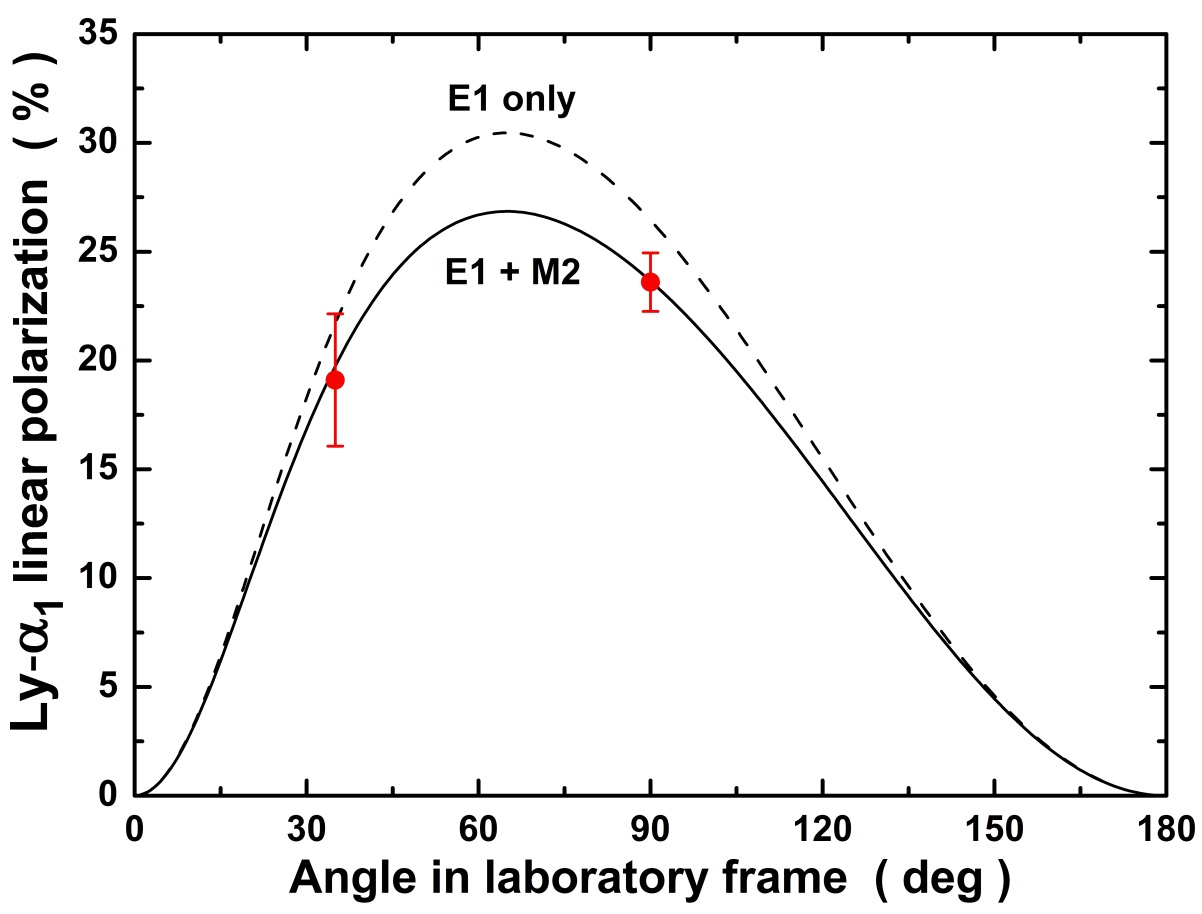 U92+ → H2
@ 96.6 MeV/u
Reduction in the degree of
linear polarization due to
E2-M1 interference is confirmed.
G. Weber et al., PRL 105 (2010)
Lyman-a1 Polarimetry of H-Like Uranium:
Confirmation of reduced Linear Polarization
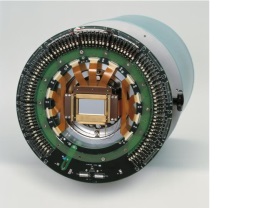 Standard Ge(i) detectors
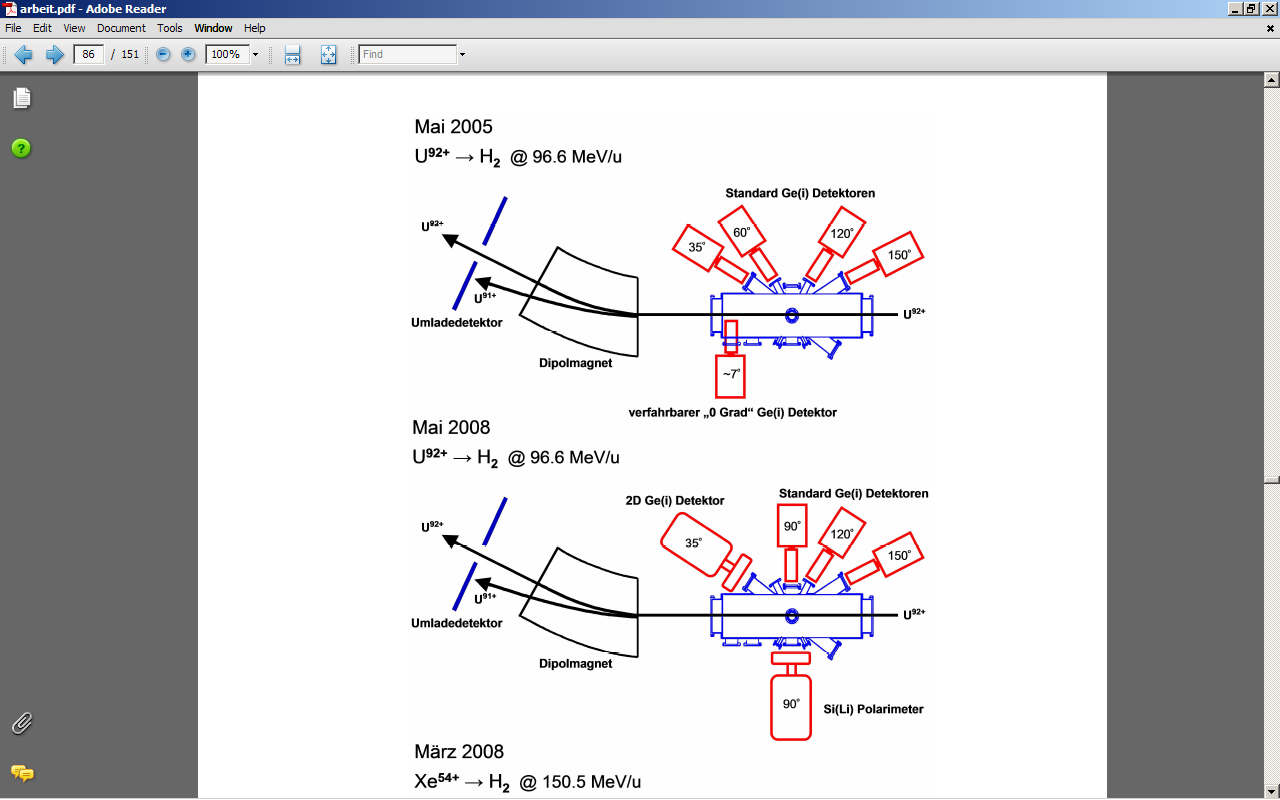 Particle detectors
Dipole magnet
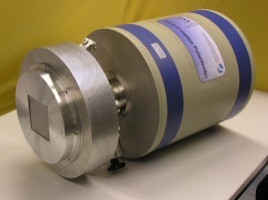 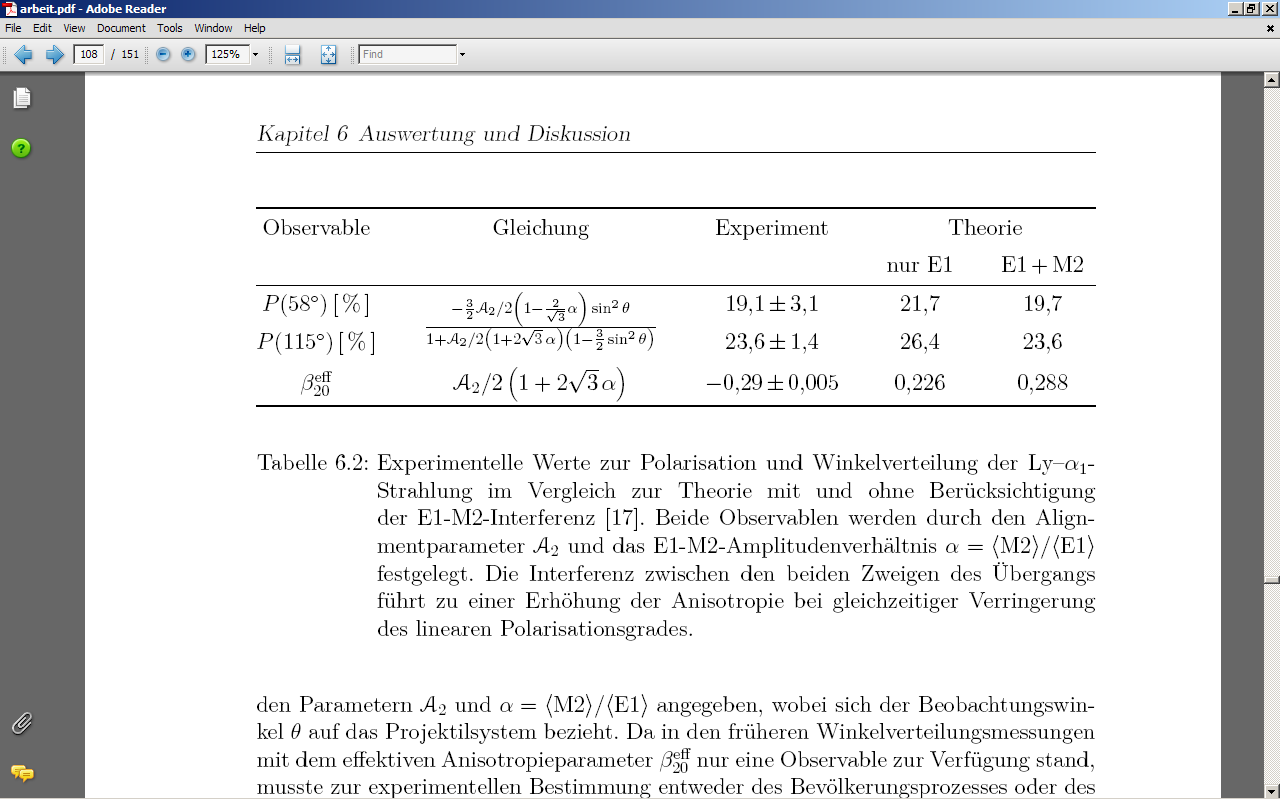 Observable
Equation
Experiment
Theory
only E1
E1 + M2
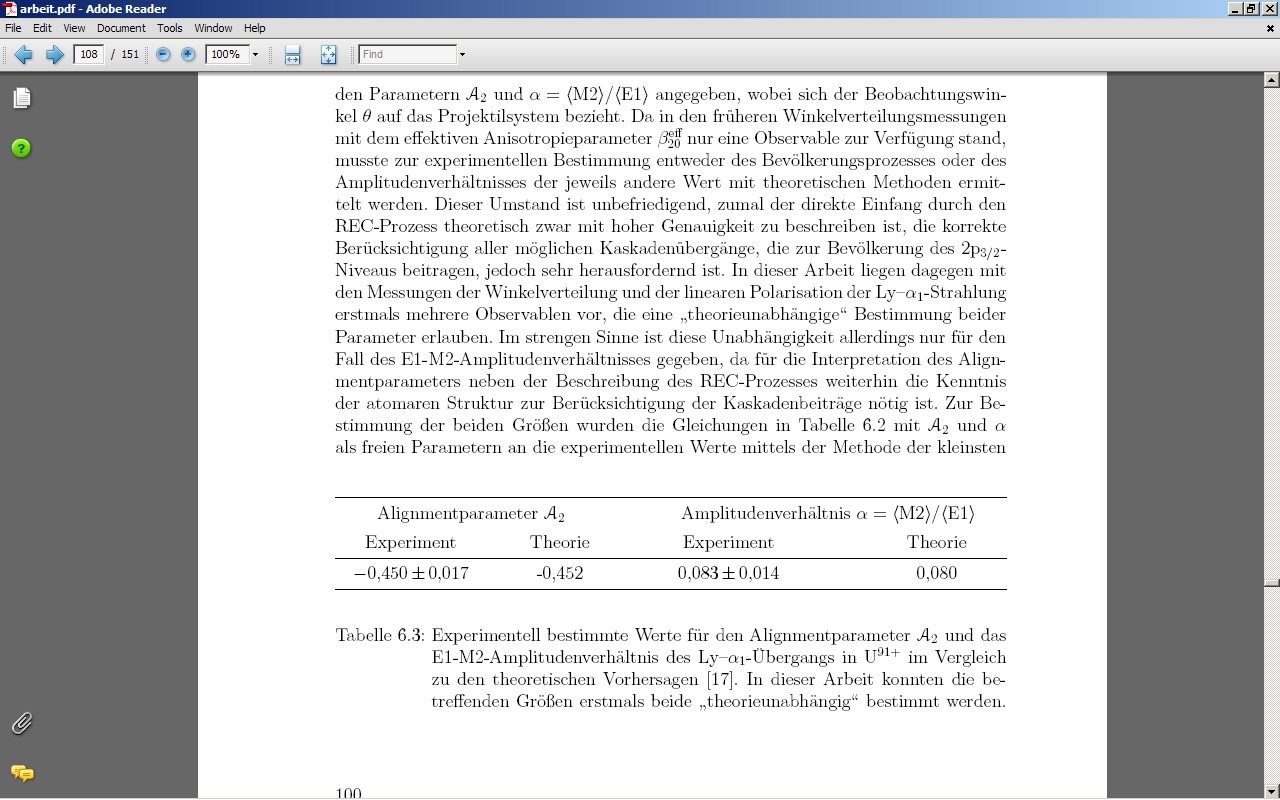 Amplitude ratio
Theory
Theory
Combined angular distribution and polarization measurements:
A model-independent estimation of the E1-M2 transition ratio
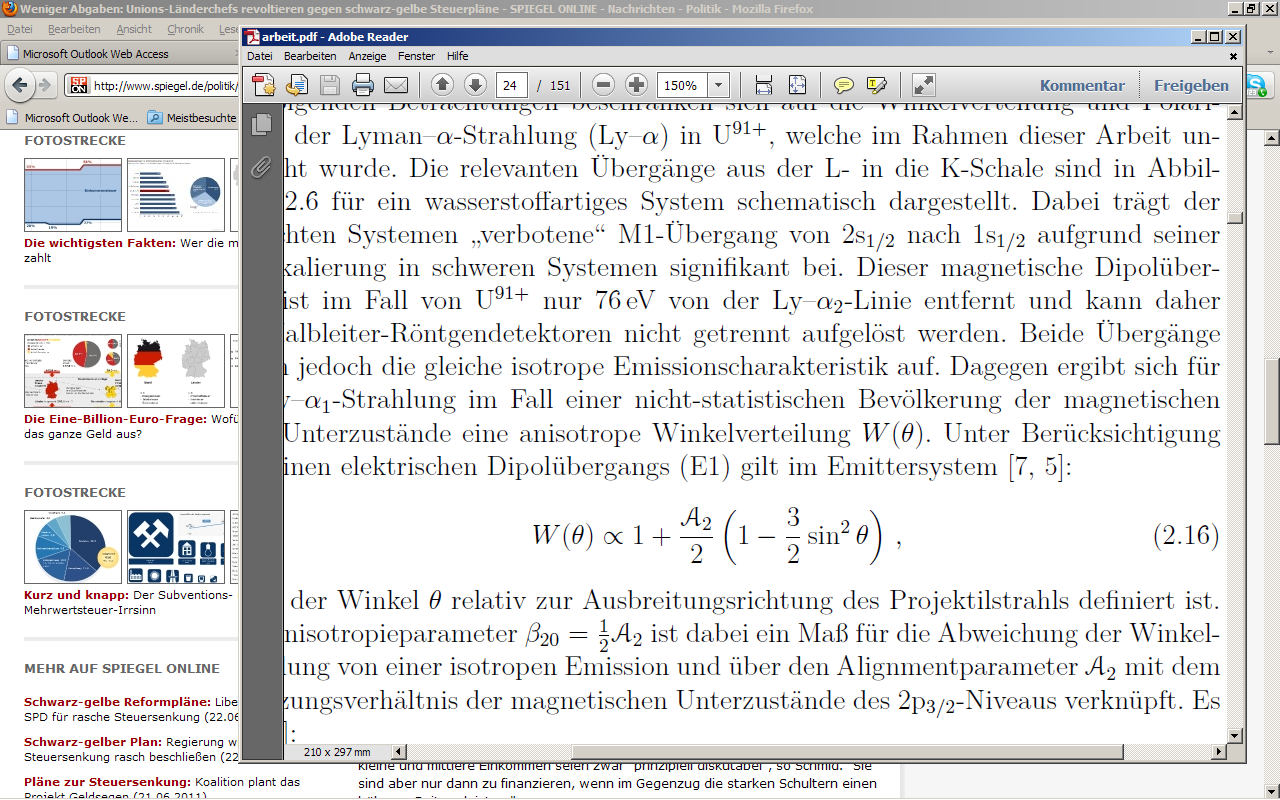 Decoupling of the collision dynamics (alignment parameter A2) and the
atomic structure (amplitude ratio a = <M2>/<E1>) enables a
model independent estimation of both values:




→ Precise estimation of the E1-M2 transition ratio!
with a = <M2>/<E1>
Ratio of transition rates ΓM2 / ΓE1 = 0.00689 ± 2.8%Motivated a study of QED contributions by Surzhykov et al.
(manuscript in preparation)
Summary and Outlook
REC for Xe54+ (150 MeV/u)
Storage Rings / EBITSs / HCI
Effects of higher multipoles and retardation on the polarization properties of radiative recombination
Combined angular distribution / polarization measurement of the 2p3/2 state: precision life time determination
Electron-nucleus bremsstrahlung studies in inverse kinematics
Electron Accelerators
Study of spin-polarization transfer from electrons to photon (bremsstrahlung)
Synchrotrons
Polarization transfer in elastic photon scattering (Rayleigh and  Delbrück scattering)
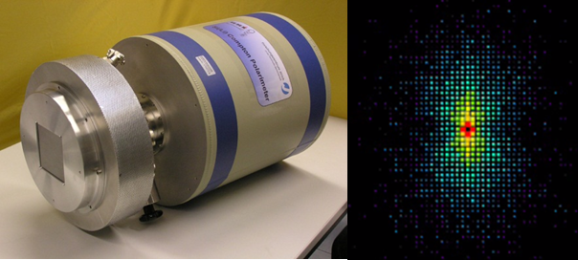 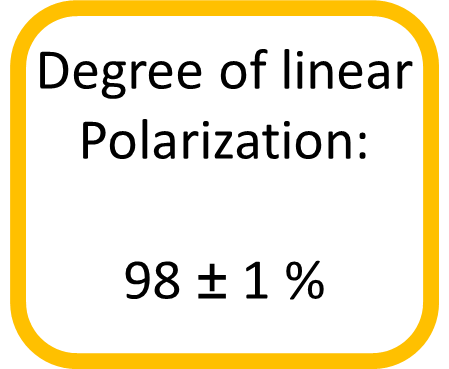 S. Hess / H. Ding, to be published
Multipole mixing for 2p3/2 → 1s1/2
Ratio of transition rates 
ΓM2 / ΓE1 = 0.00689 ± 2.8%
G. Weber et al., PRL 105 (2010)
Bremsstrahlung of polarized electrons
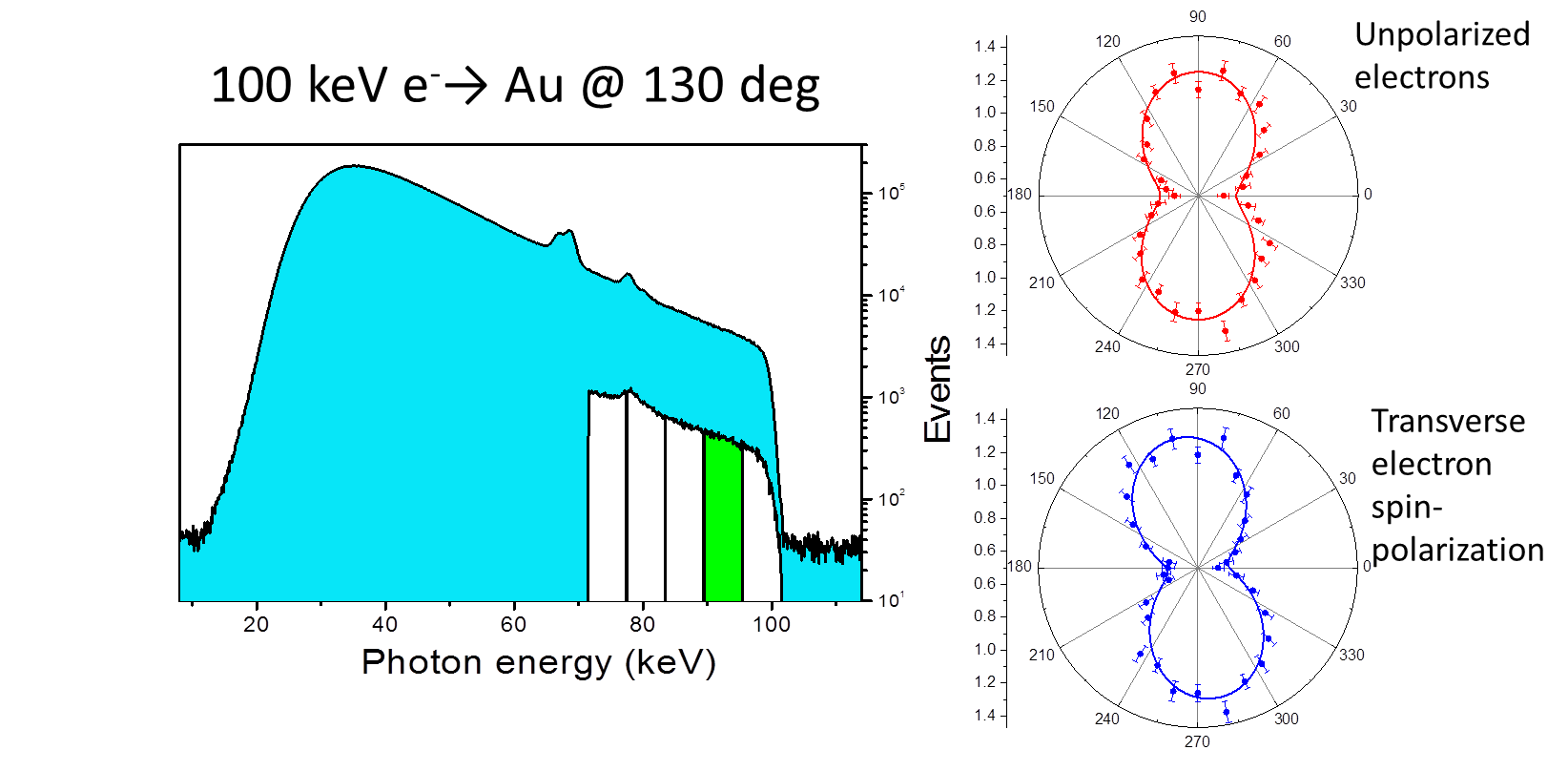 R. Märtin et al., PRL 108 (2012)
Thank you for your attention !
Atomic Physics Division of GSI – Mille Grazie!
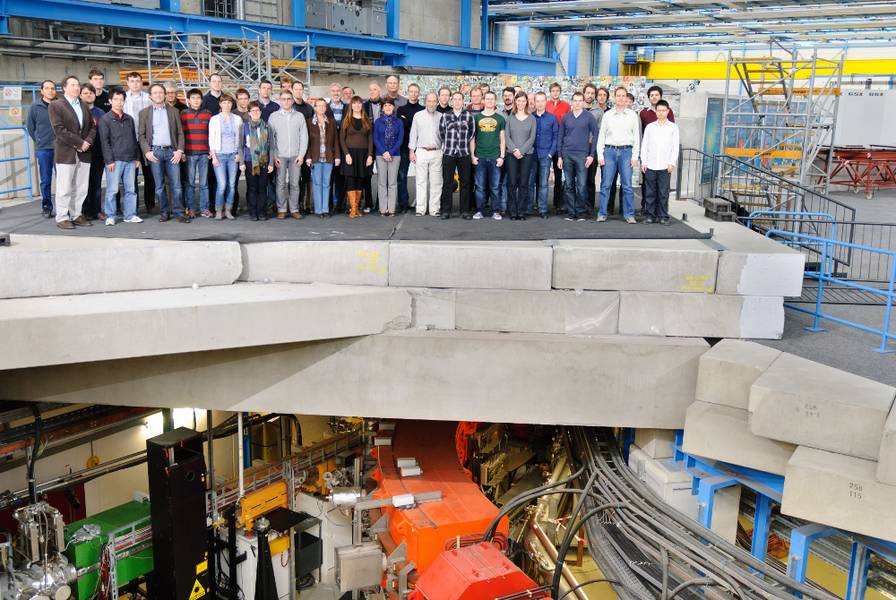